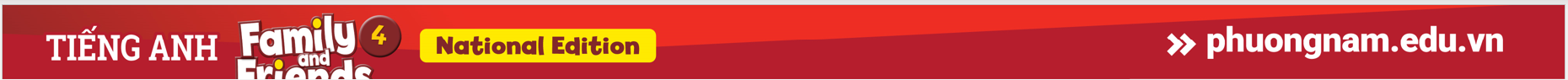 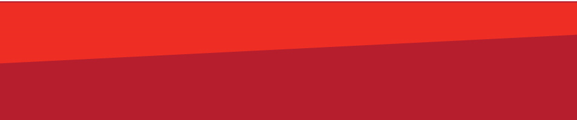 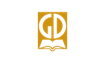 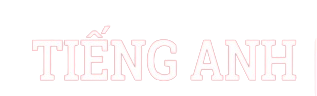 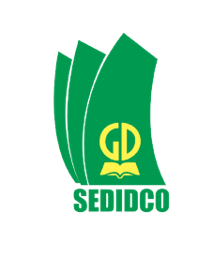 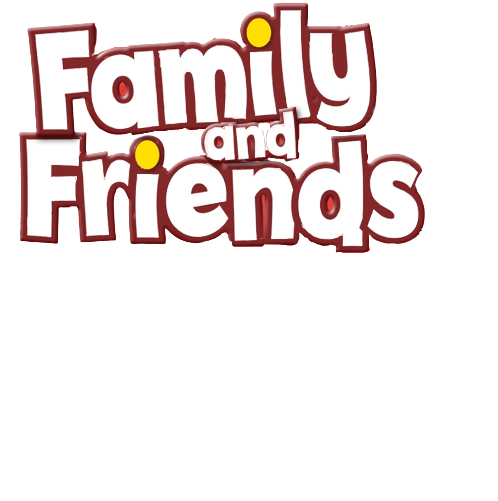 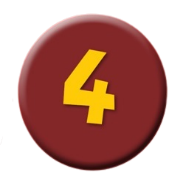 Unit 8
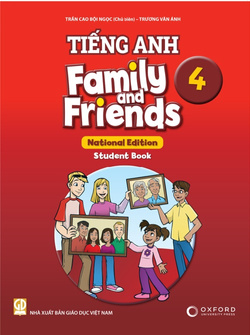 Let’s buy presents!
Lesson 3 – Song
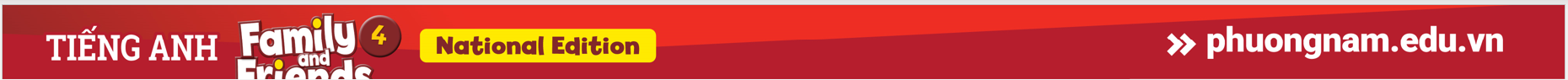 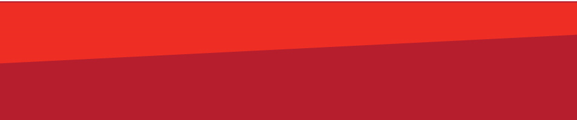 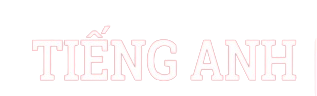 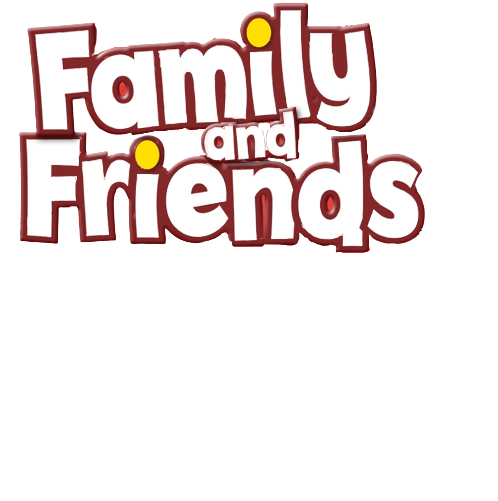 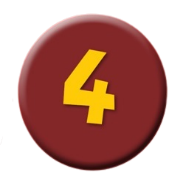 HELLO SONG
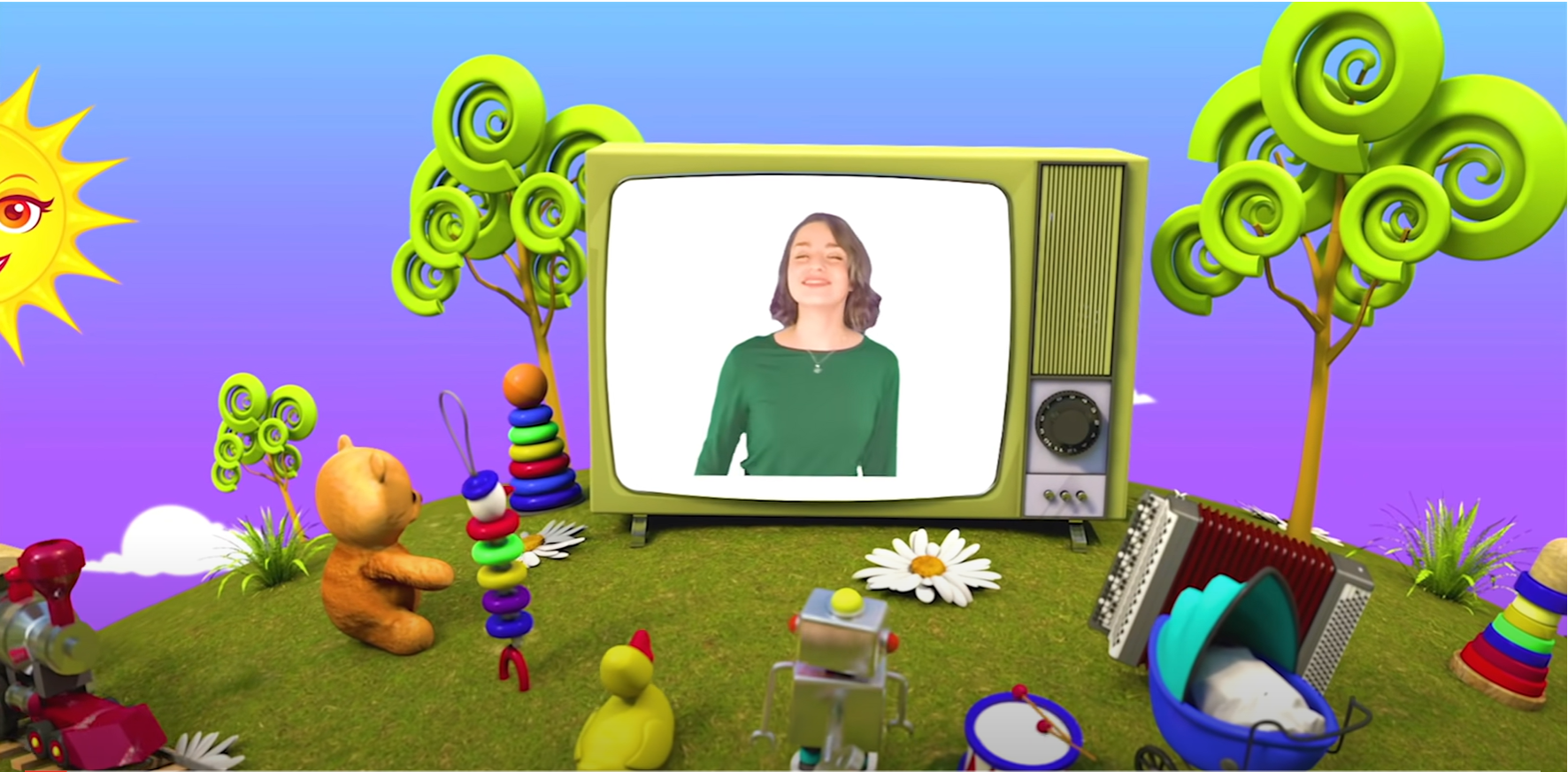 [Speaker Notes: https://www.youtube.com/watch?v=pqDEwPi7vxg]
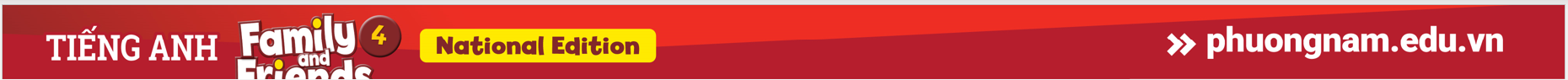 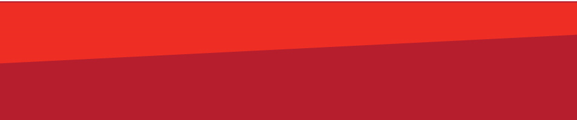 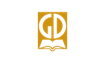 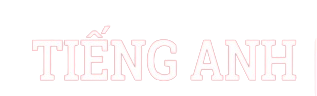 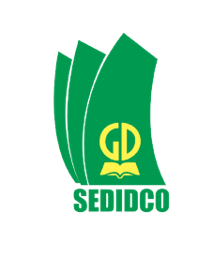 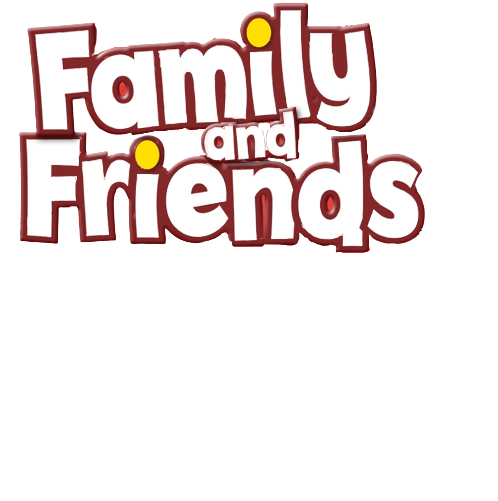 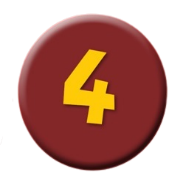 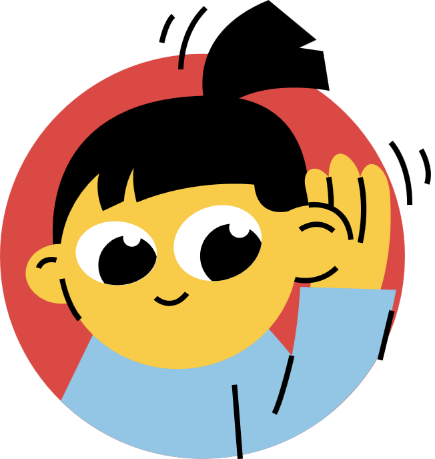 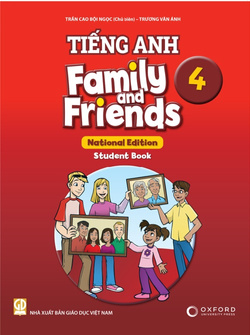 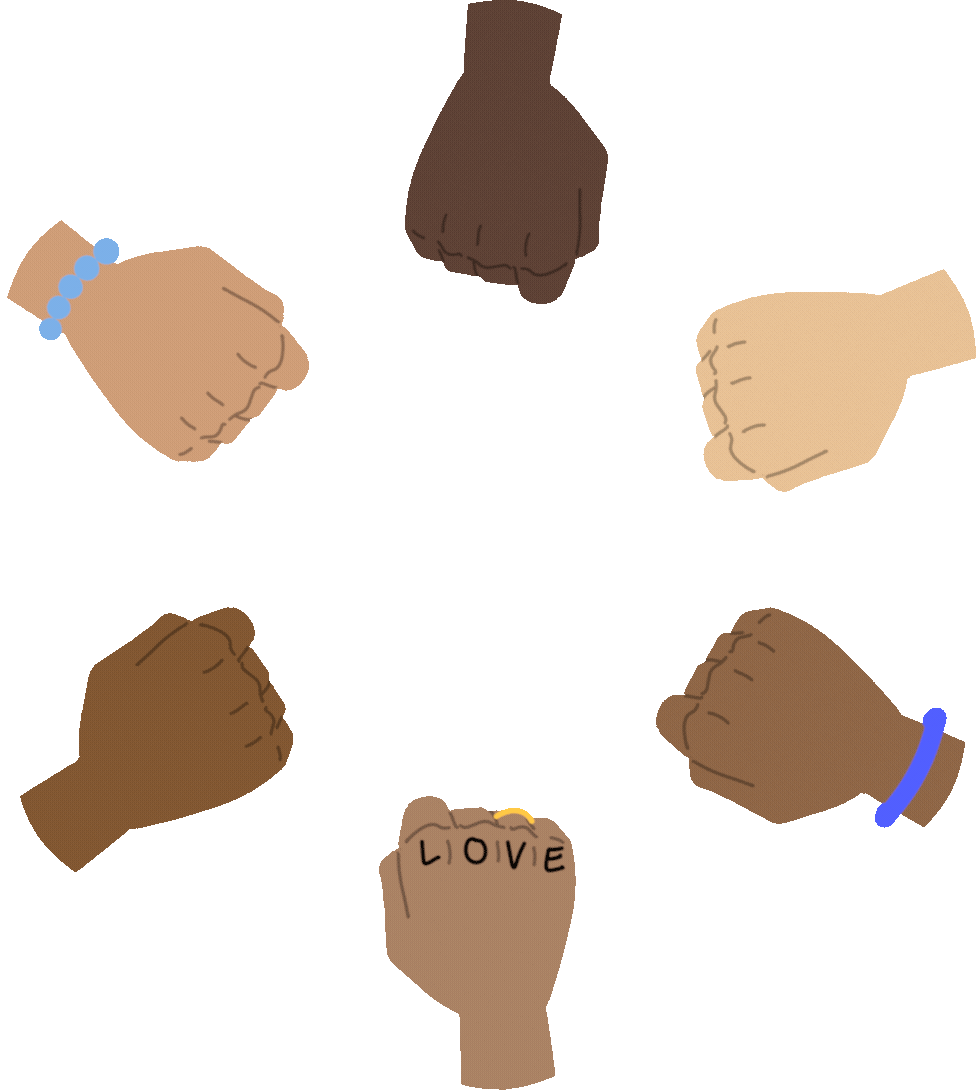 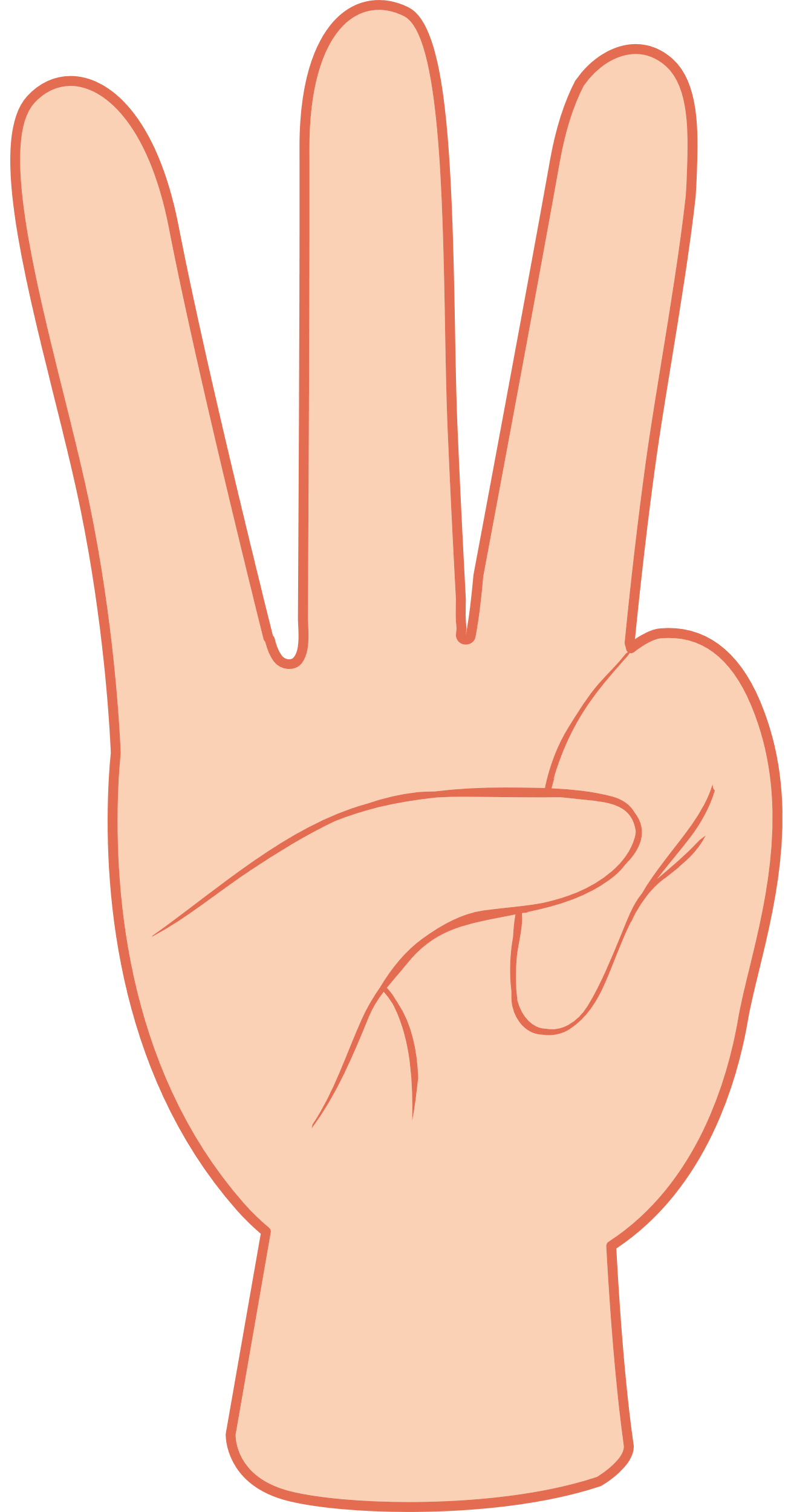 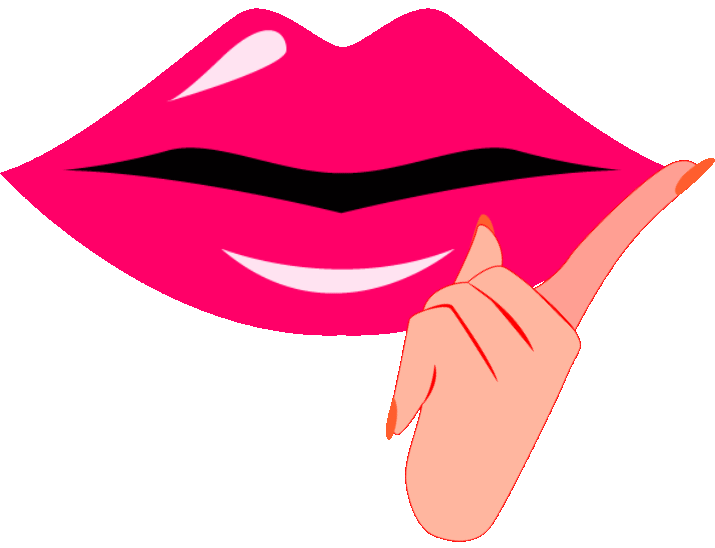 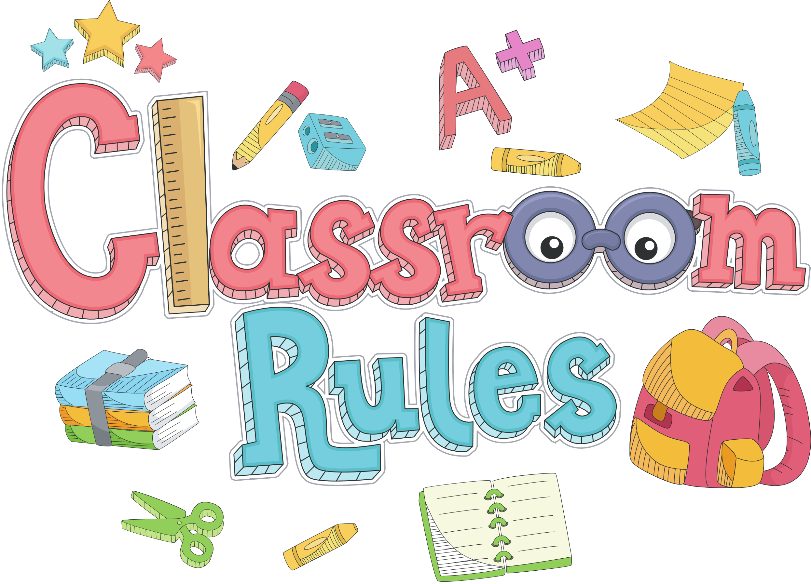 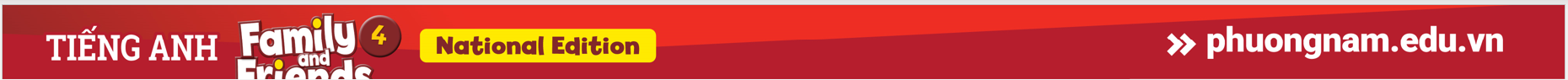 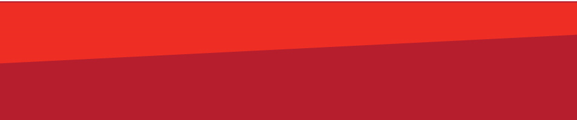 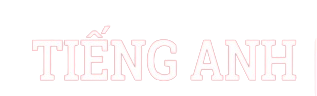 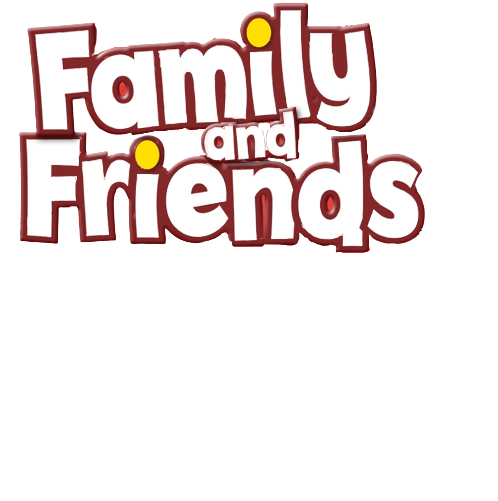 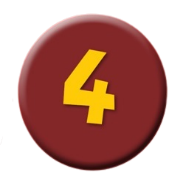 Game: QUICK FLASH!
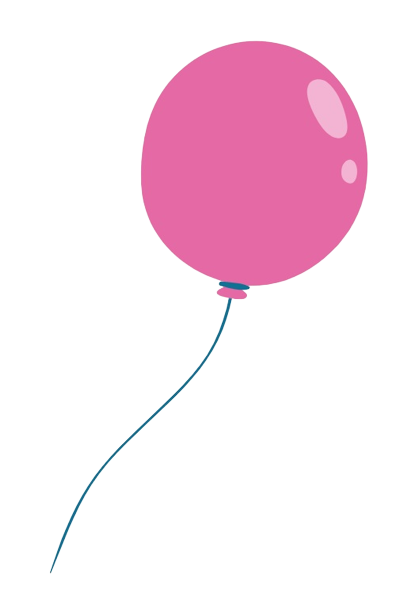 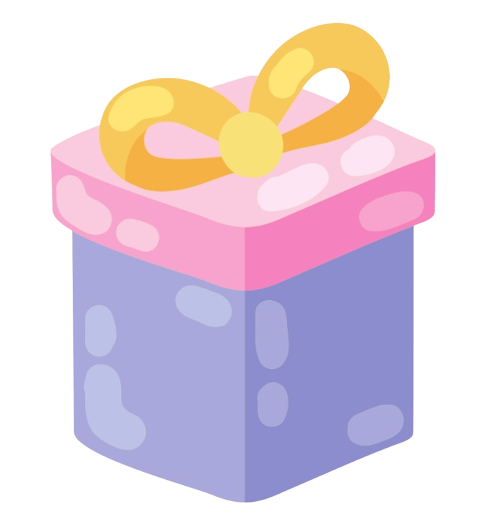 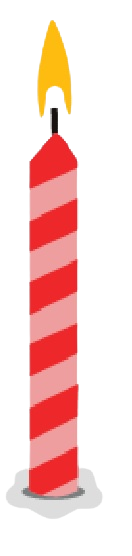 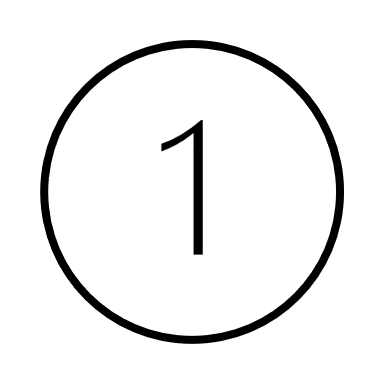 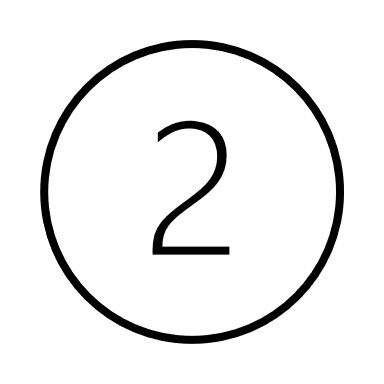 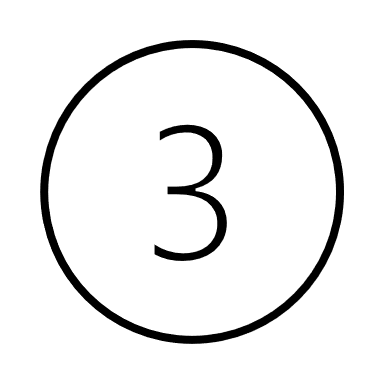 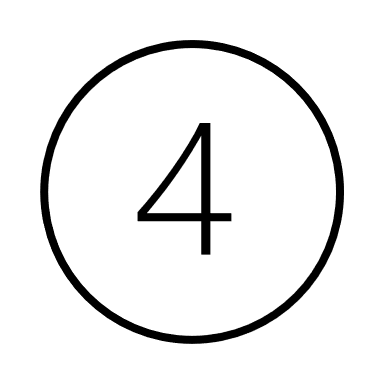 [Speaker Notes: * Quick Flash
Use the flashcards from the unit so far and any other vocabulary cards that you want to review.
Show each card very quickly and then hide it again, ask the class to call out the words.]
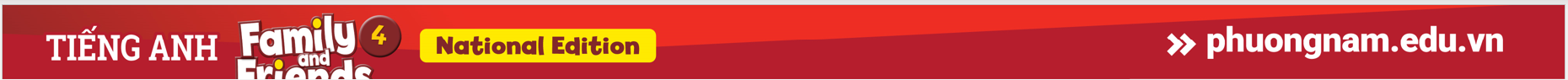 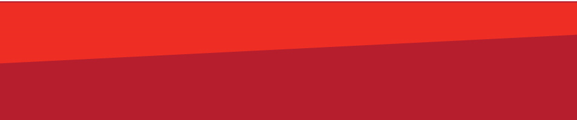 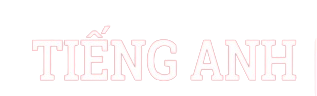 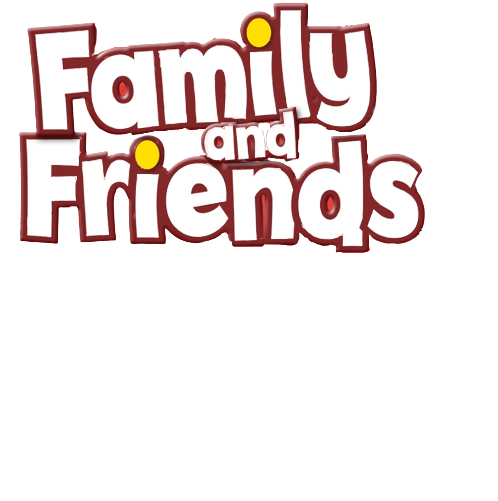 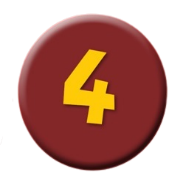 Game: QUICK FLASH!
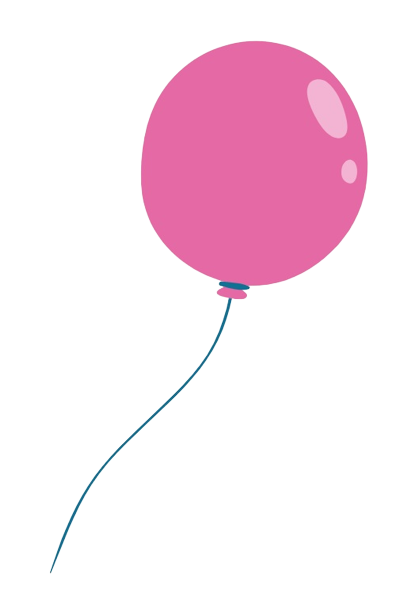 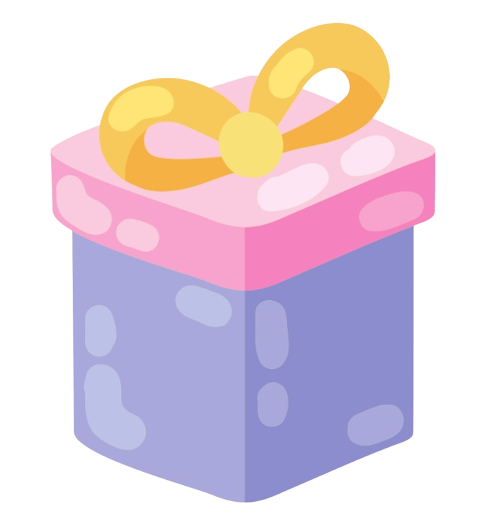 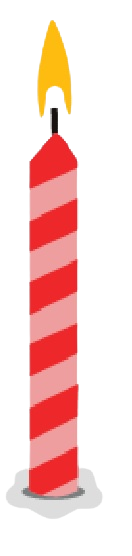 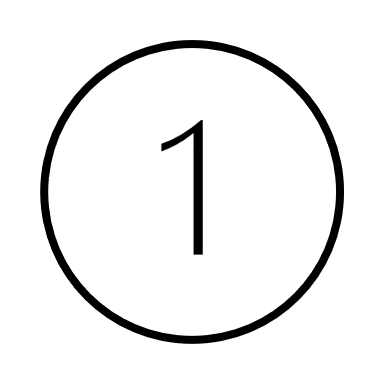 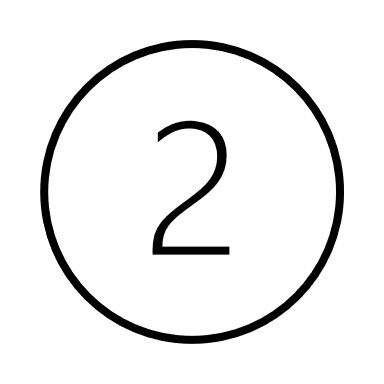 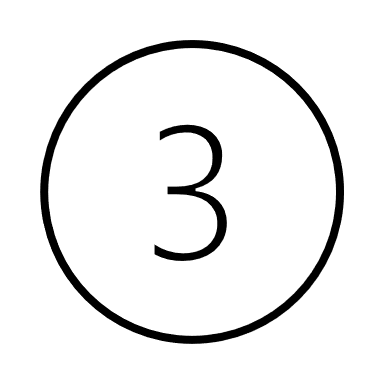 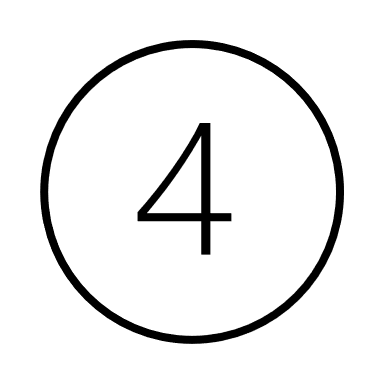 [Speaker Notes: * Quick Flash
Use the flashcards from the unit so far and any other vocabulary cards that you want to review.
Show each card very quickly and then hide it again, ask the class to call out the words.]
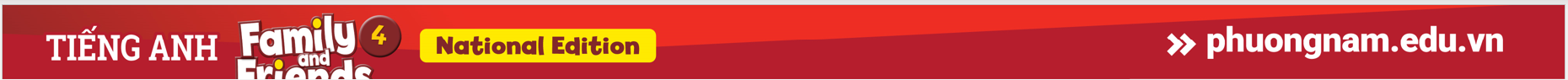 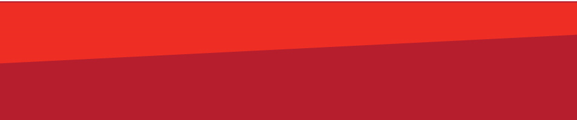 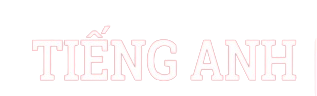 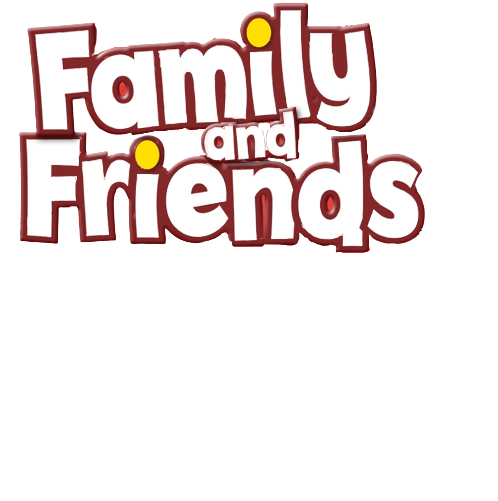 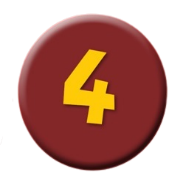 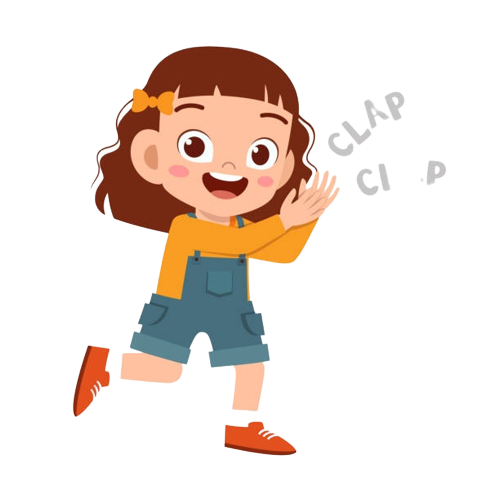 Good job!
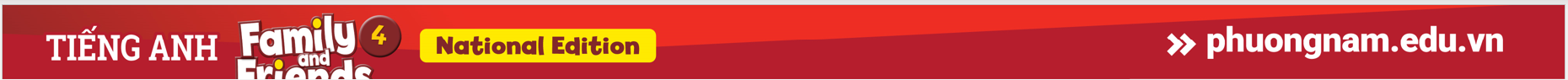 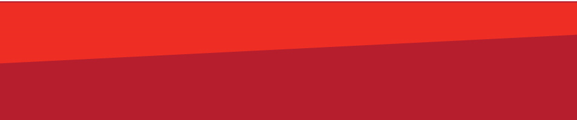 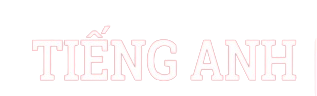 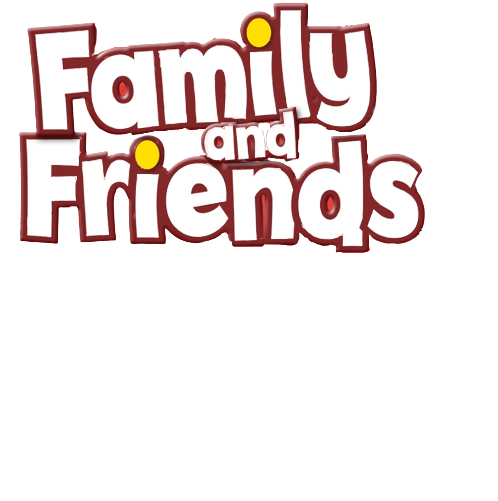 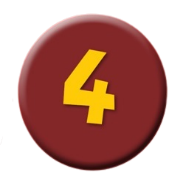 Look and Answer.
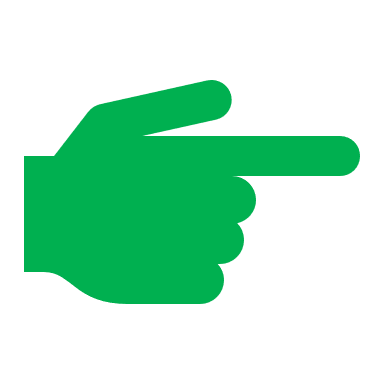 [Speaker Notes: * Lead-in: 
Ask children about their neighbors. Ask whether they ever visit each other or give presents to each other.]
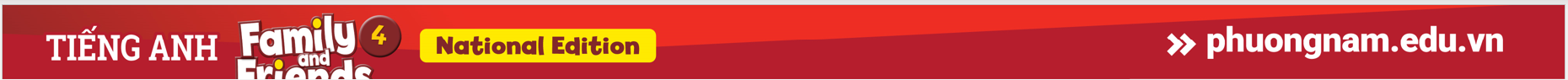 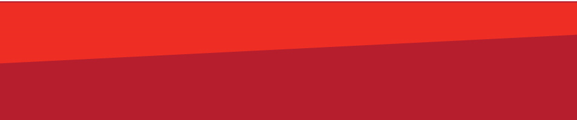 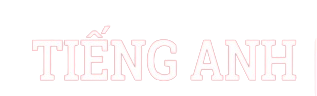 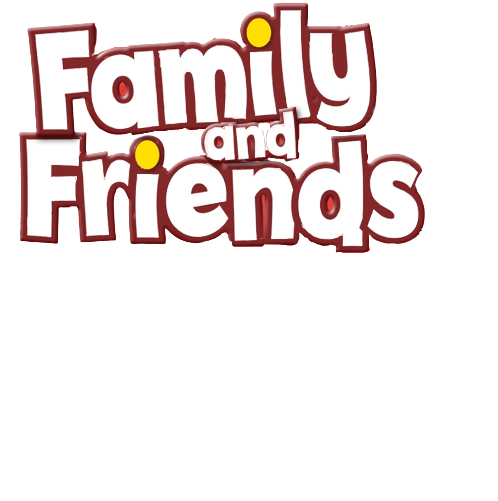 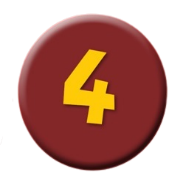 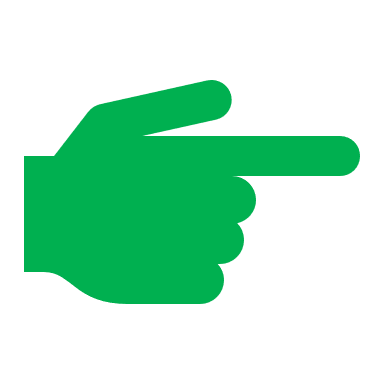 Look 
and 
Say.
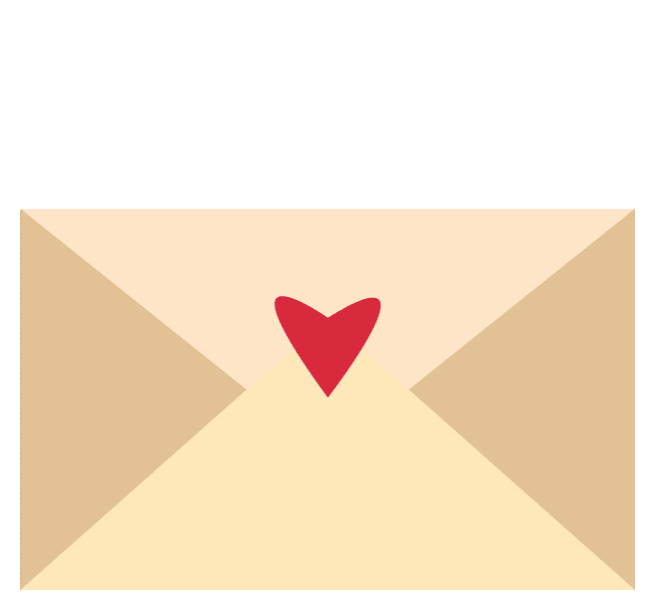 [Speaker Notes: * Listen, point, and repeat. Track 99
Ask children to look at the pictures in their books. Establish that a neighbor is anyone who lives near you, not just the person who lives next door.]
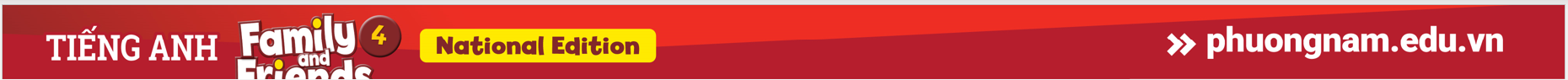 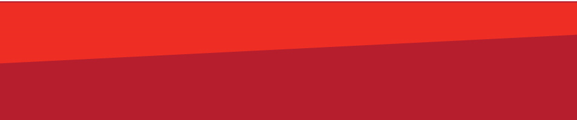 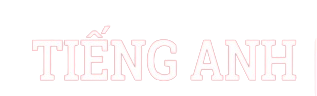 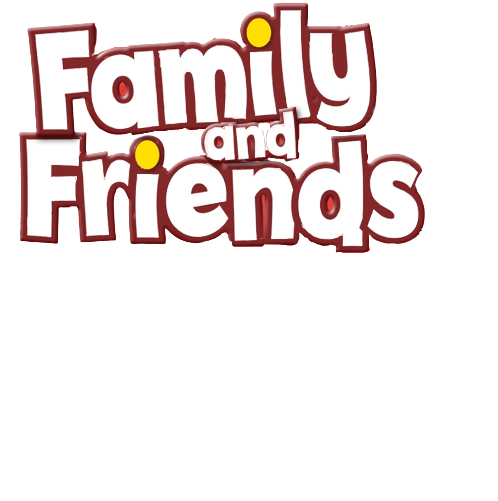 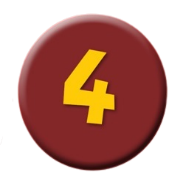 Listen and Repeat.
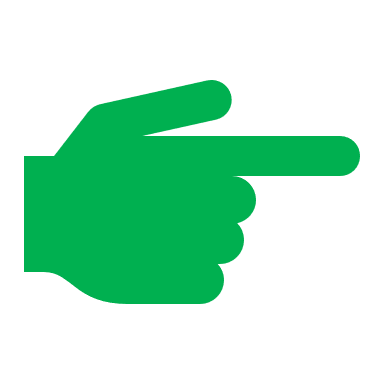 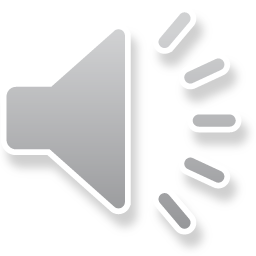 neighbor
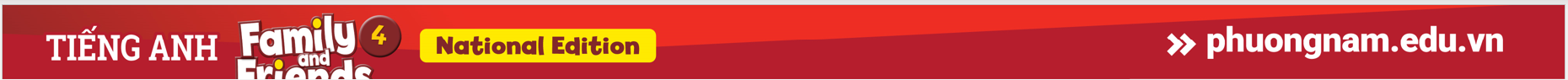 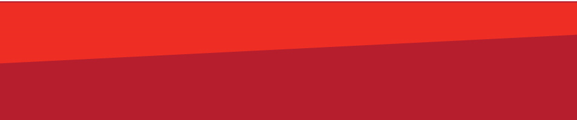 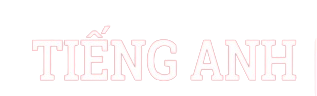 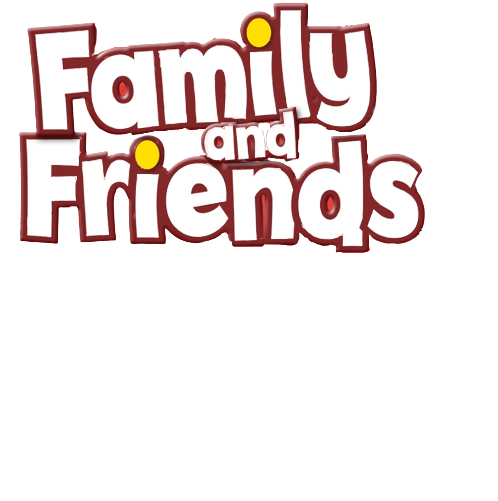 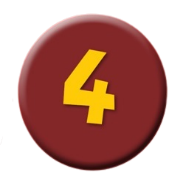 Listen and Repeat.
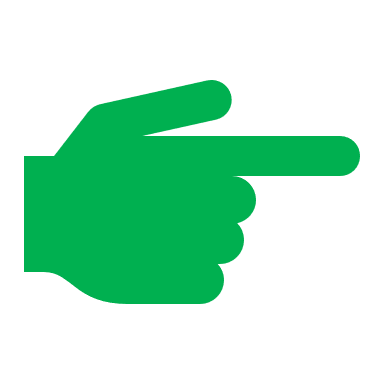 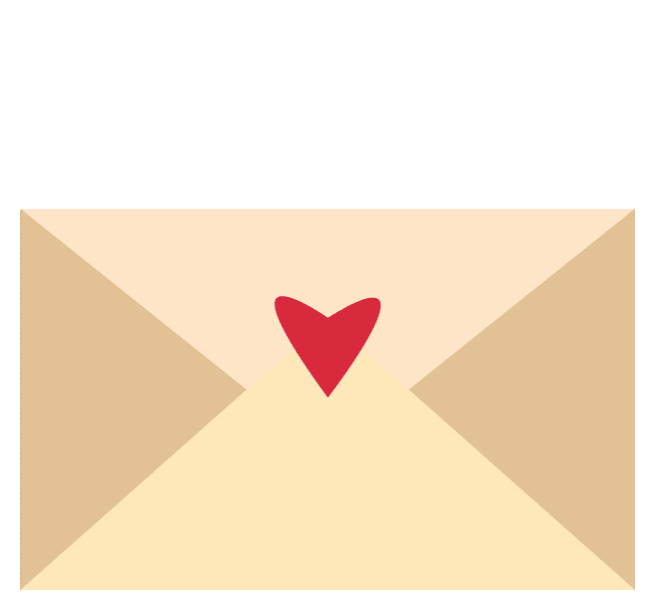 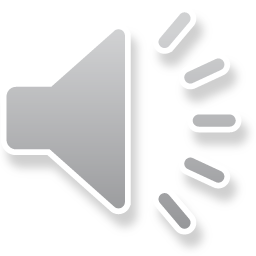 invite
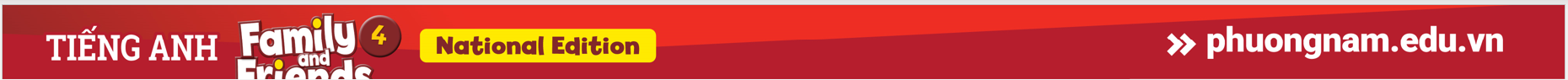 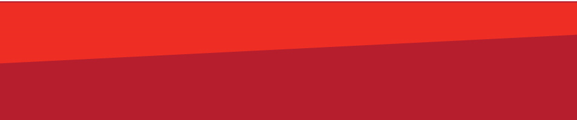 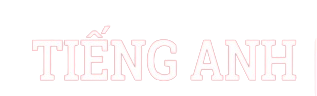 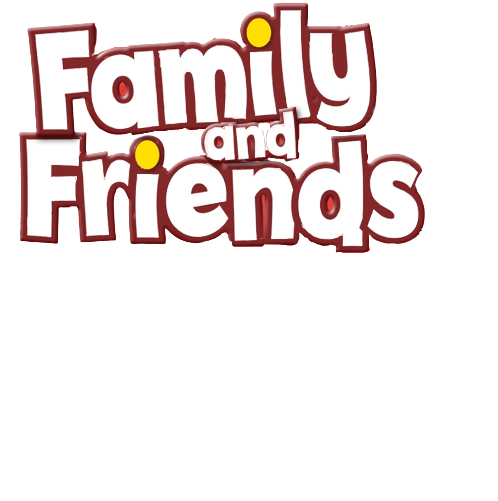 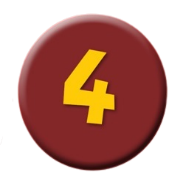 Listen and Repeat.
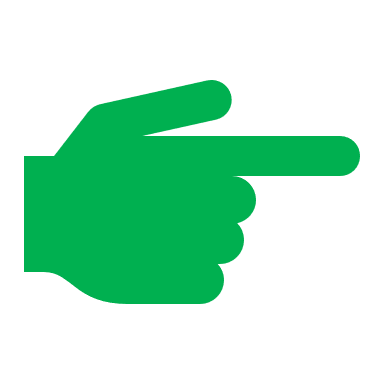 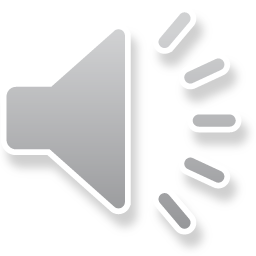 gift card
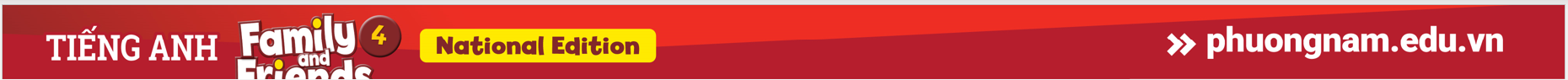 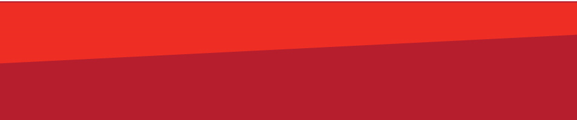 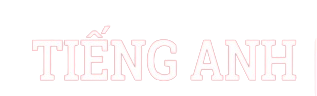 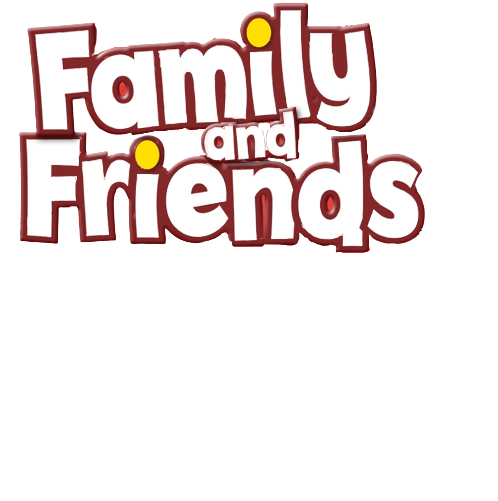 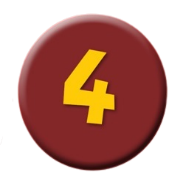 Listen and Repeat.
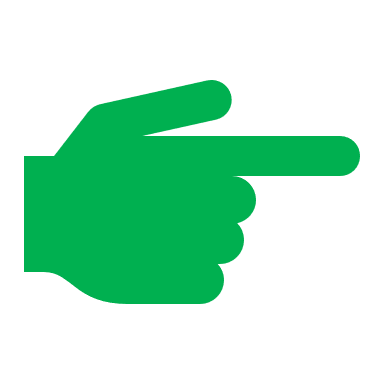 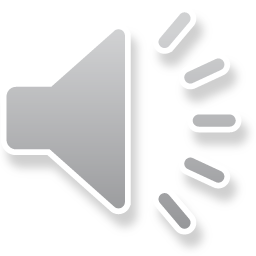 chocolate
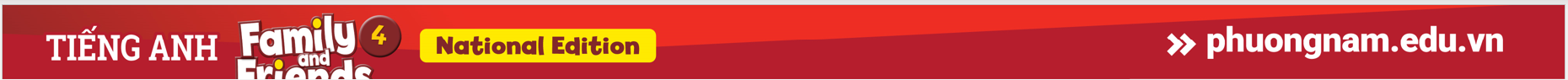 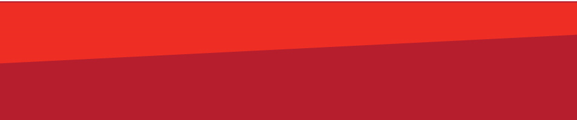 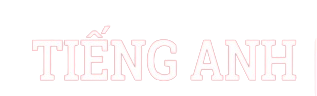 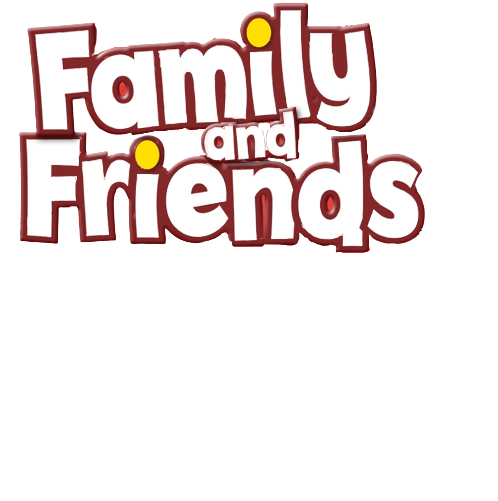 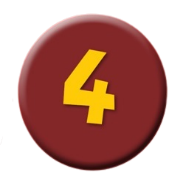 Listen and Point.
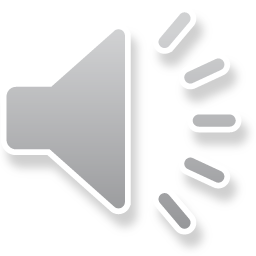 62
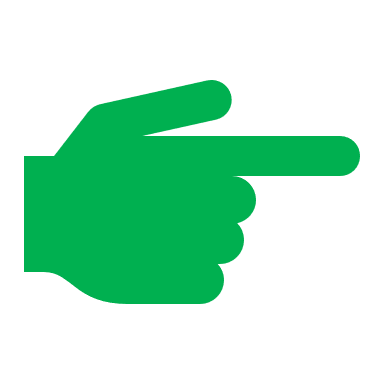 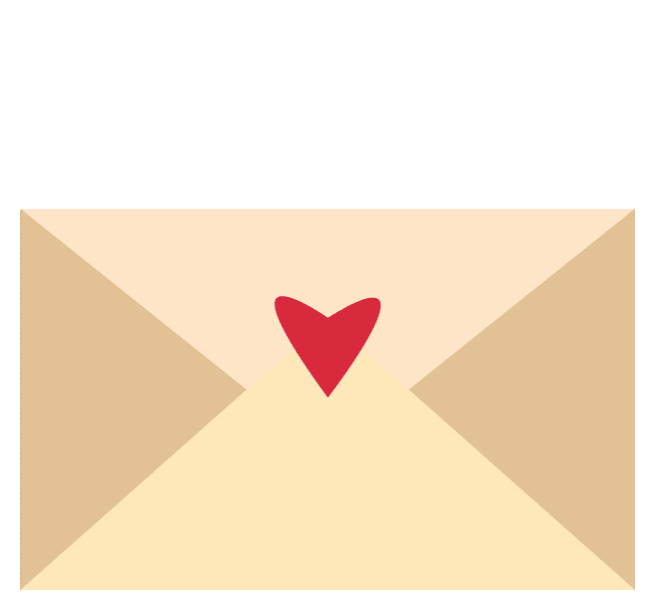 chocolate
neighbor
invite
gift card
[Speaker Notes: Play the first part of the recording for children to point to the pictures and say the words.]
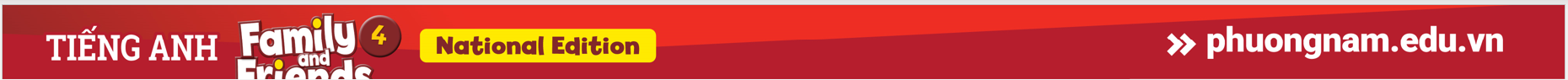 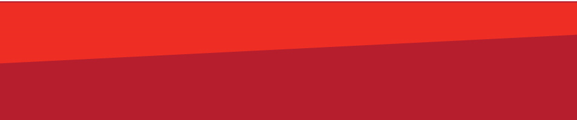 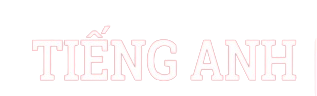 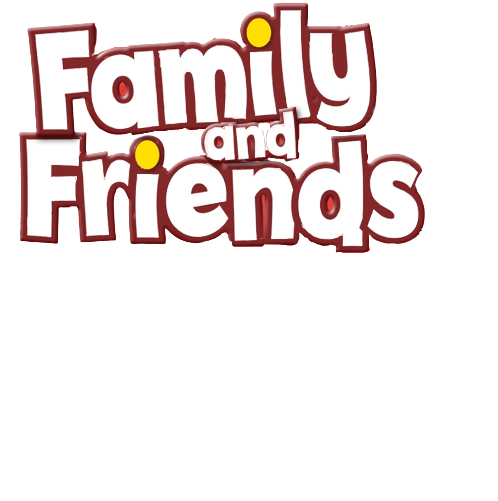 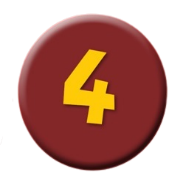 Listen and Repeat.
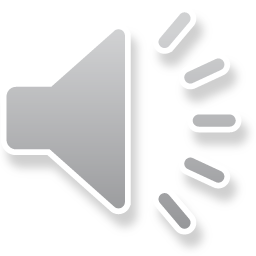 62
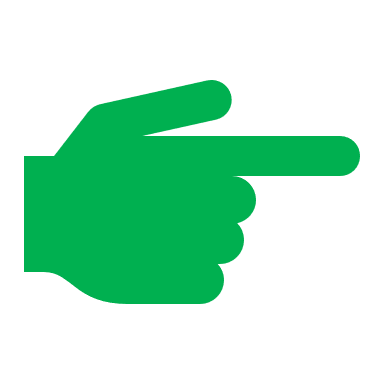 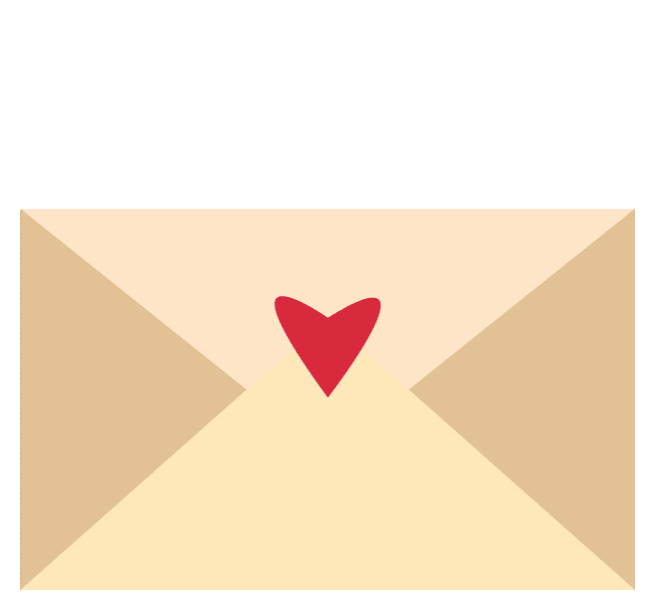 chocolate
neighbor
invite
gift card
[Speaker Notes: Play the second part for children to repeat the words.]
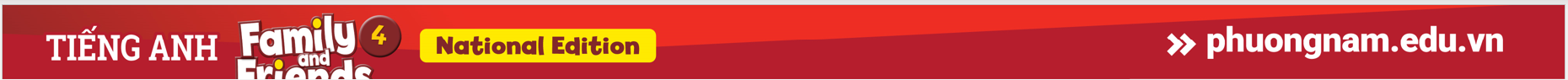 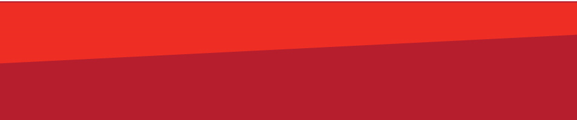 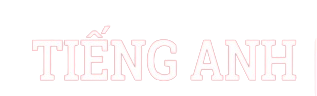 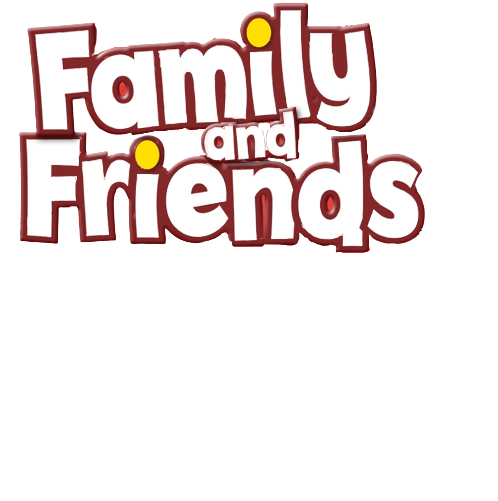 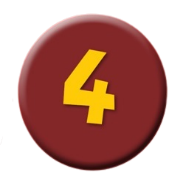 Look and Say.
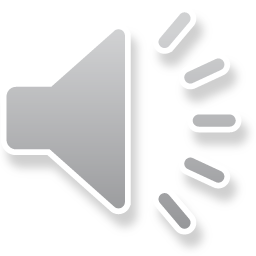 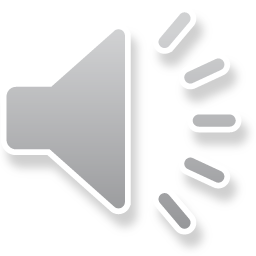 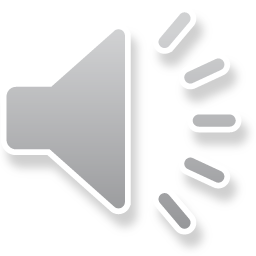 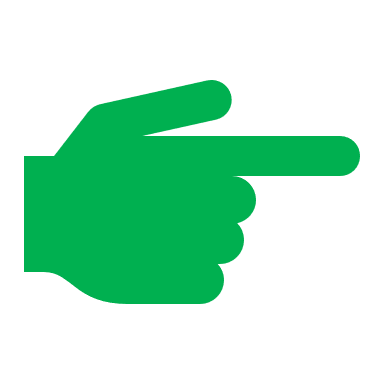 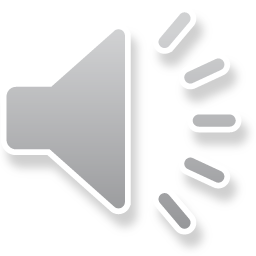 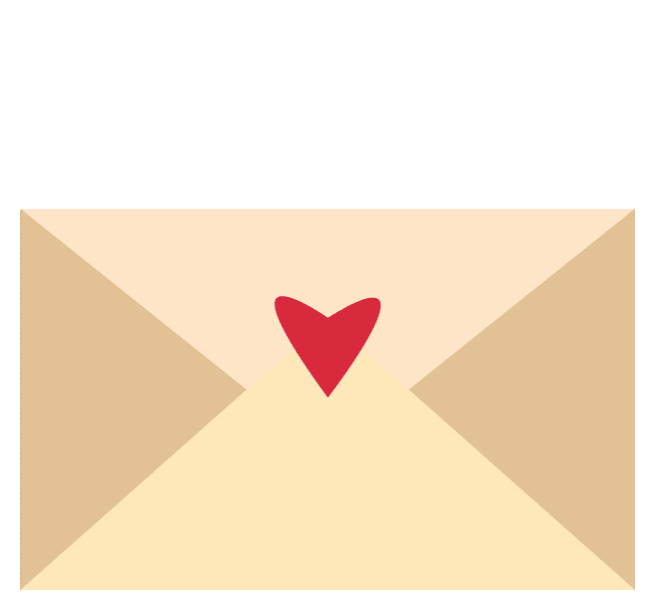 chocolate
neighbor
invite
gift card
[Speaker Notes: Show the Special days flashcards for individuals to say the words.]
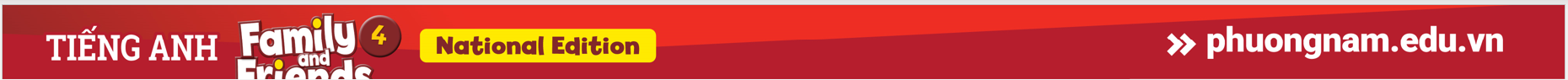 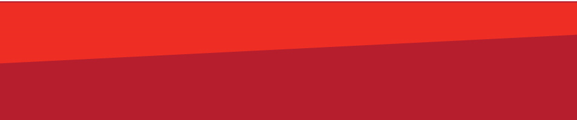 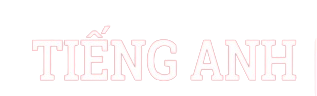 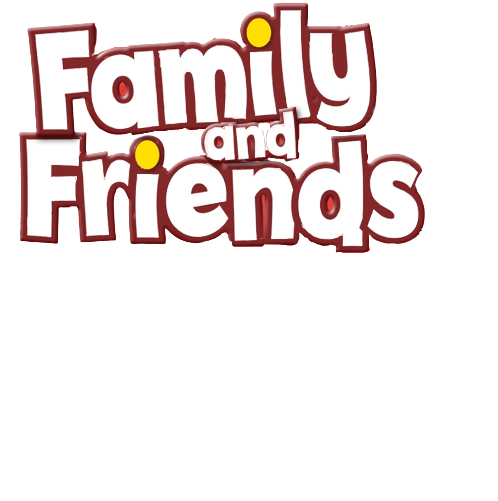 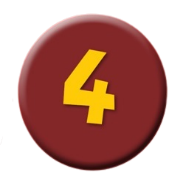 Game: WHISPER!
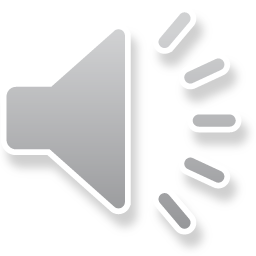 [Speaker Notes: Invite a child to come to the front of the class and whisper the name of an object for them to draw. The child draws the picture on the board for the rest of the class to guess.
The children play in small groups using the special days vocabulary.]
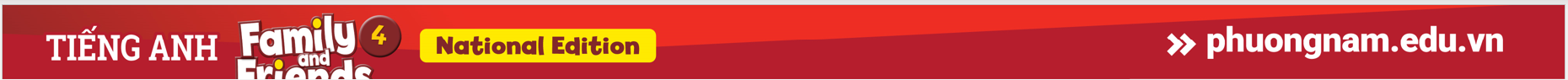 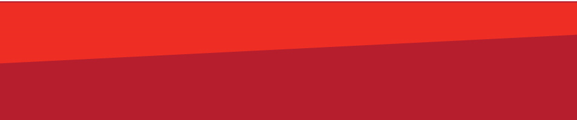 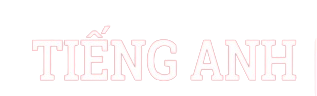 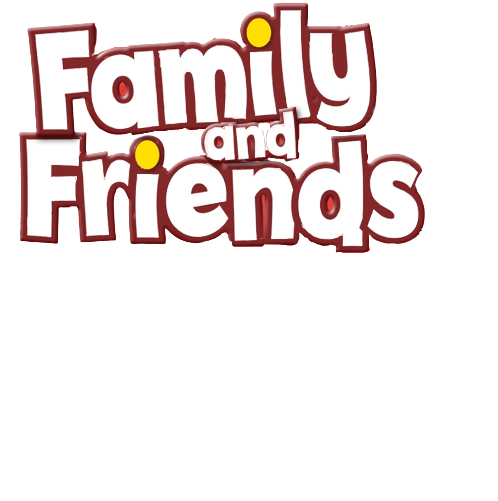 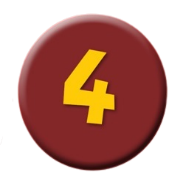 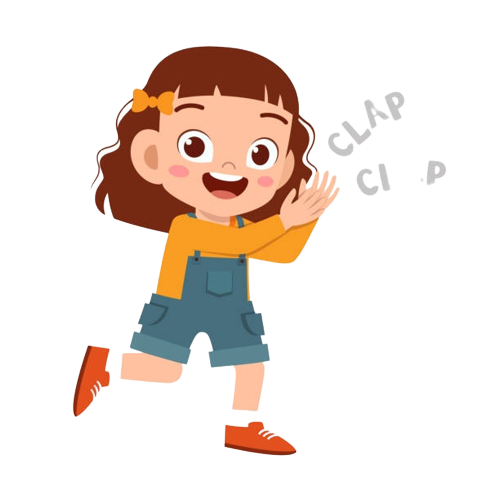 Good job!
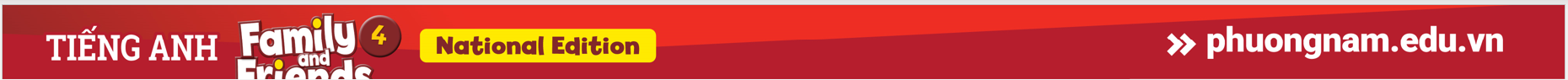 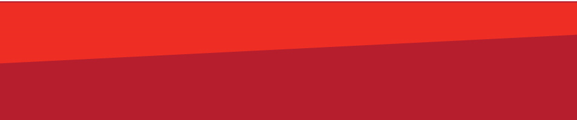 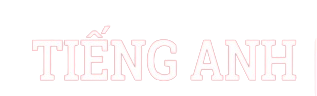 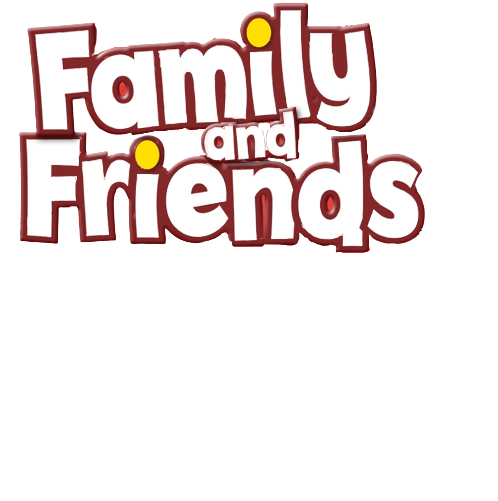 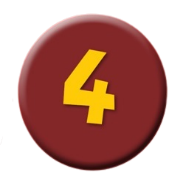 Look and Answer.
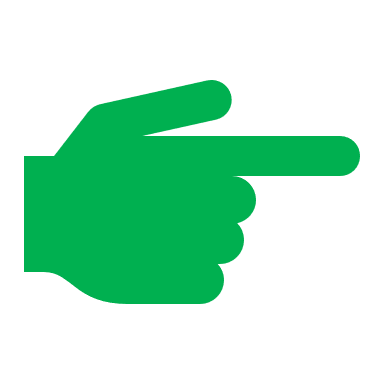 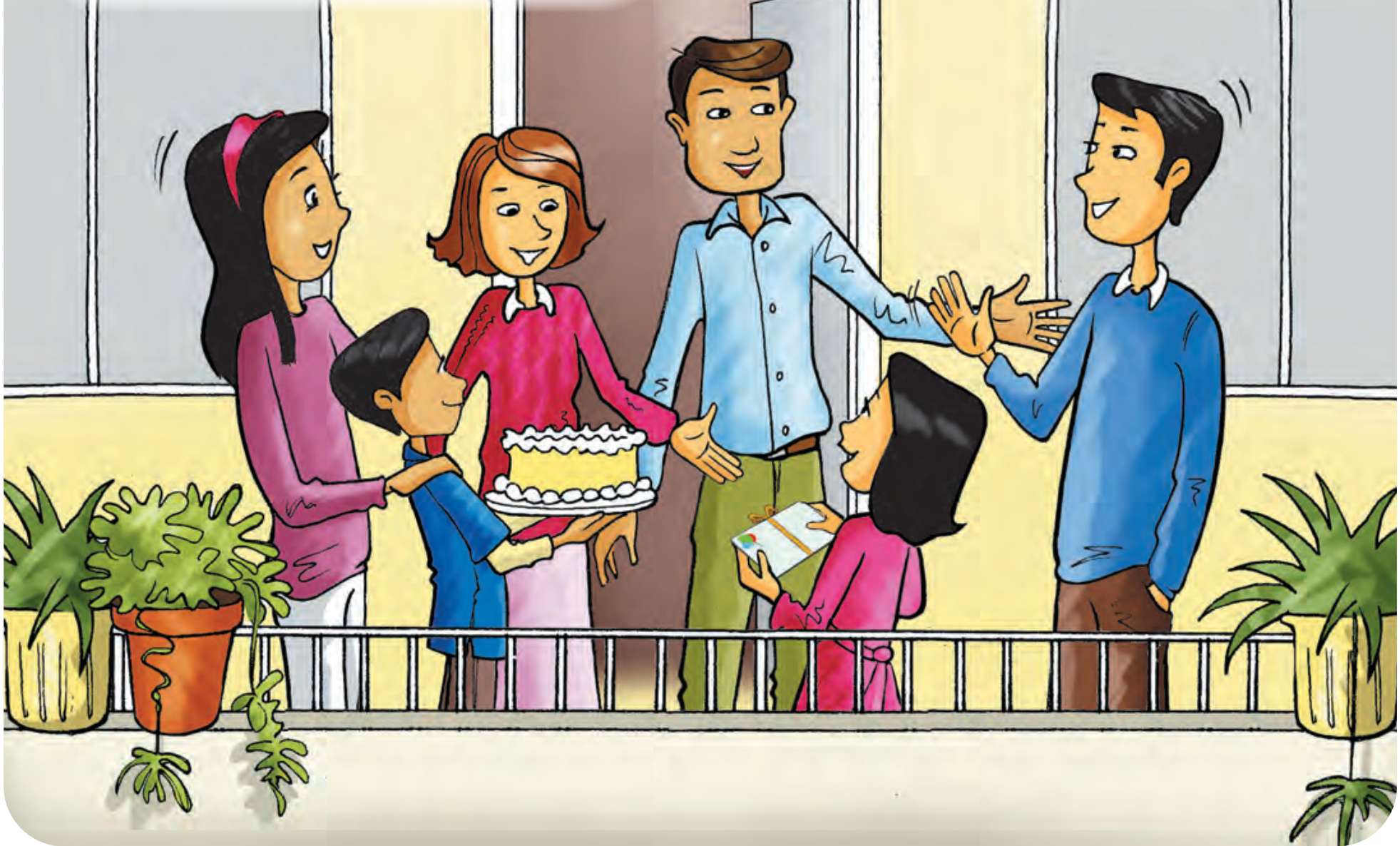 [Speaker Notes: * Listen and sing. Track 100
Ask children to look at the picture. Ask What can you see?
Ask them to predict what the song is about (a family going to their neighbors’ party).]
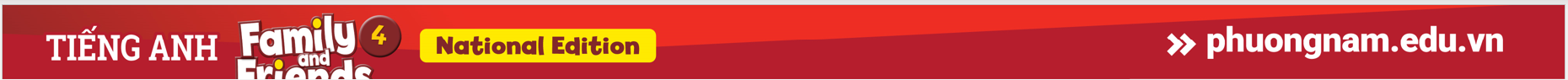 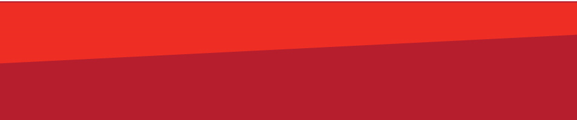 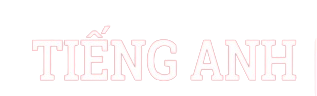 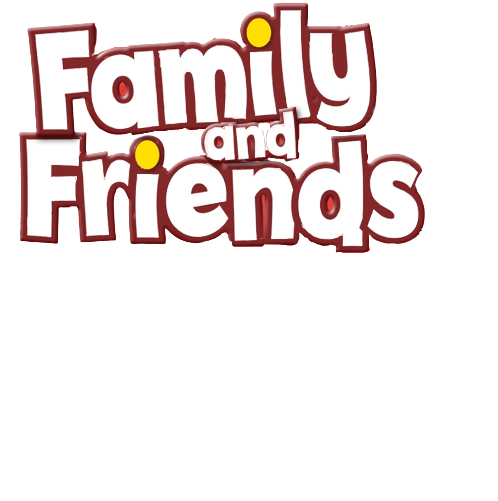 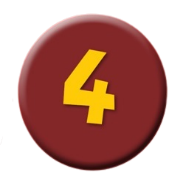 Let’s watch!
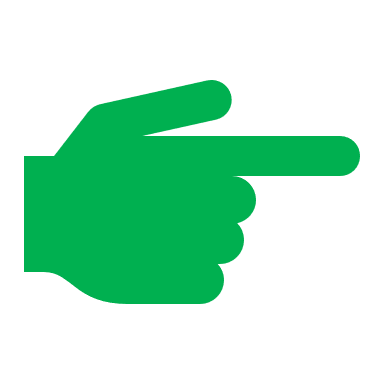 [Speaker Notes: Play the song video for children to listen.]
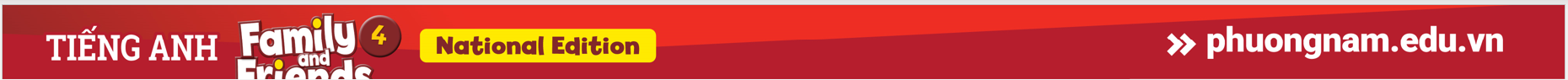 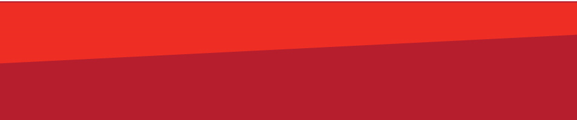 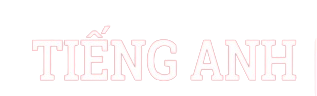 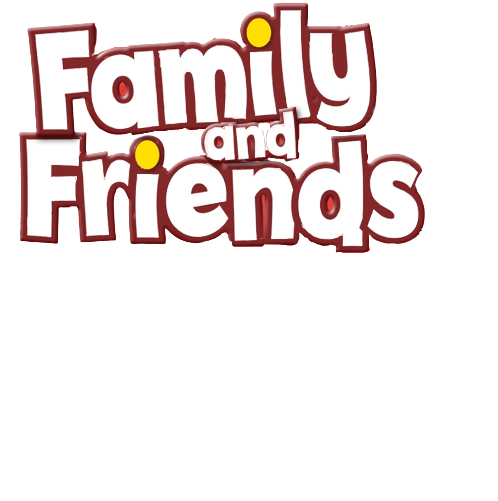 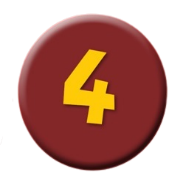 Listen and Point.
62
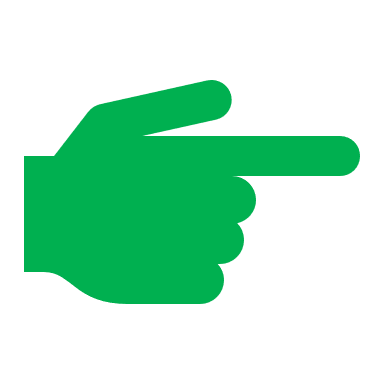 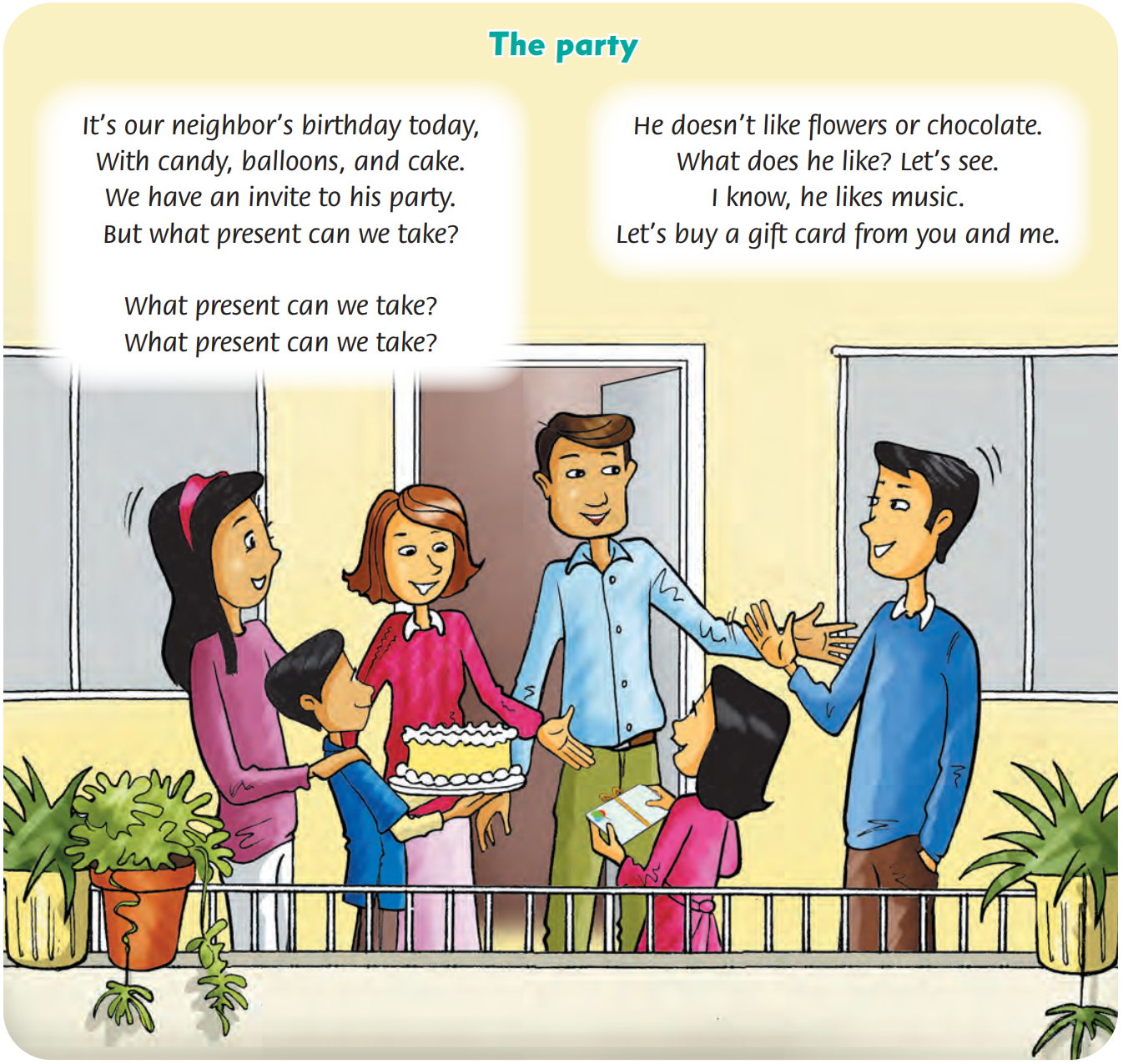 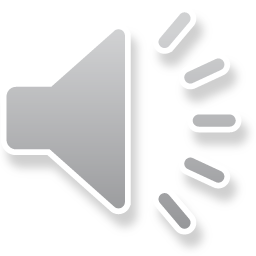 [Speaker Notes: Then play it again as they follow the words in their books.
Play the recording for children to sing along.]
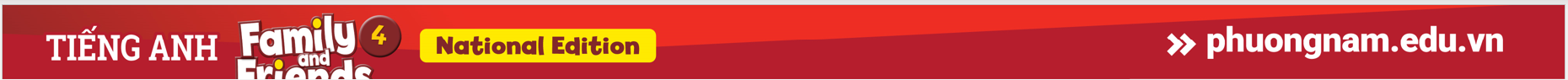 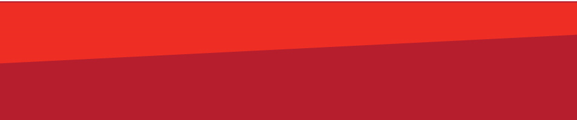 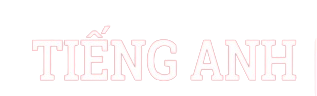 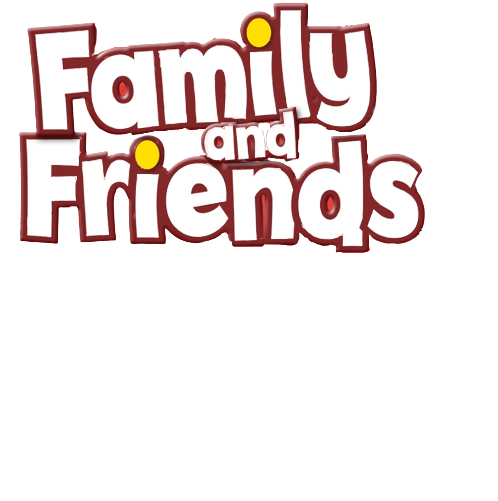 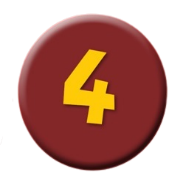 Listen and Repeat.
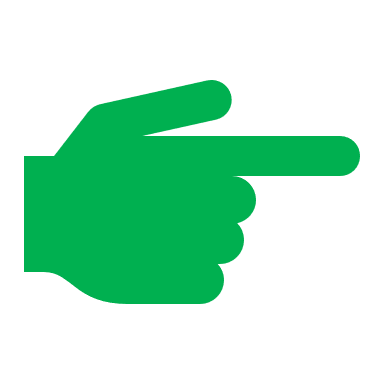 The party
It’s our neighbor’s birthday party,
With candy, balloons, and cake.
We have an invite to his party.
But what present can we take?
[Speaker Notes: Read each line of the song out loud for children to repeat.]
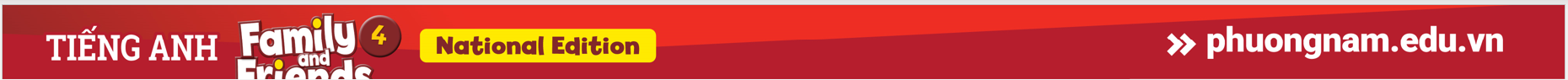 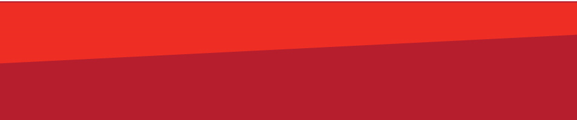 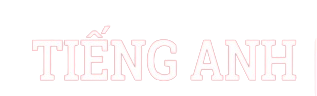 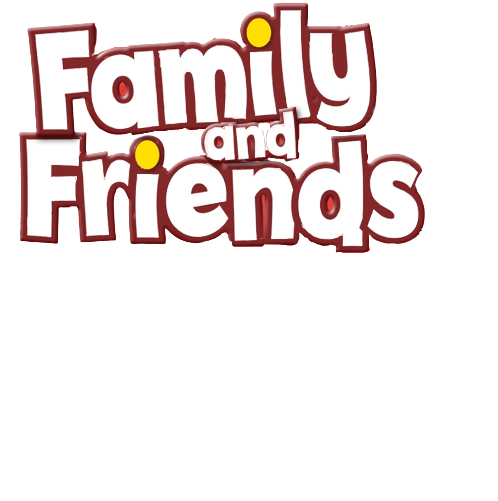 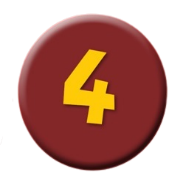 Listen and Repeat.
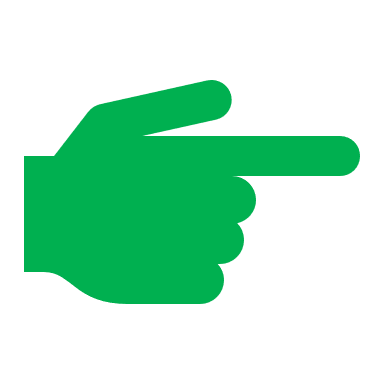 The party
What present can we take?
What present can we take?
[Speaker Notes: Read each line of the song out loud for children to repeat.]
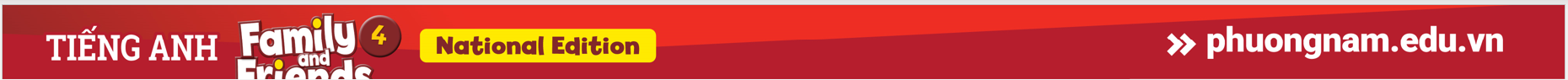 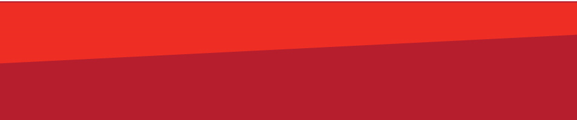 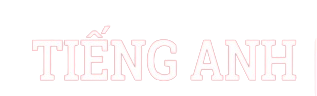 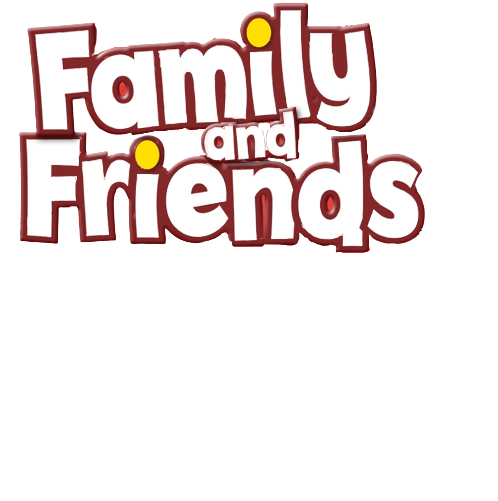 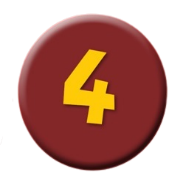 Listen and Repeat.
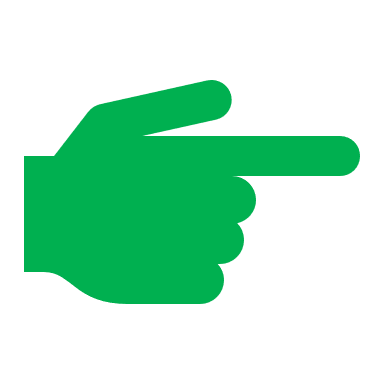 The party
He doesn’t like flowers or chocolate.
What does he like? Let’s see.
I know, he likes music.
Let’s buy a gift card from you and me.
[Speaker Notes: Read each line of the song out loud for children to repeat.]
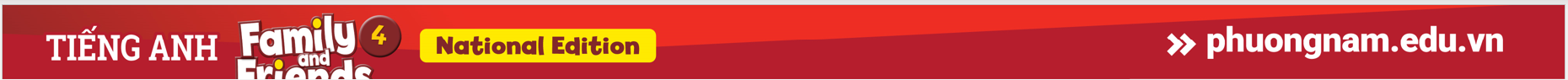 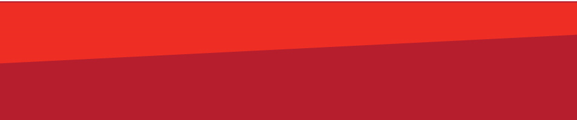 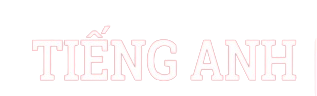 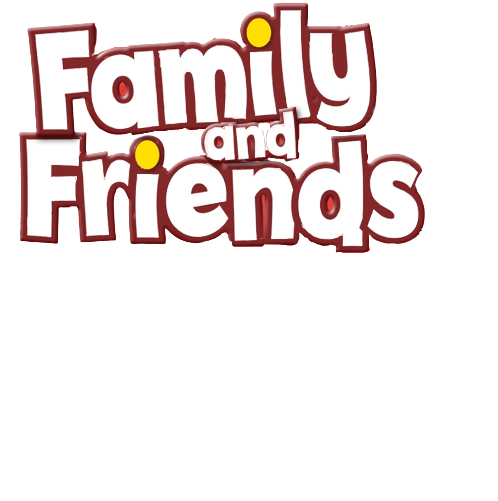 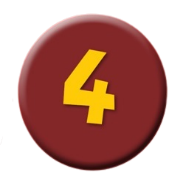 Listen and Sing.
62
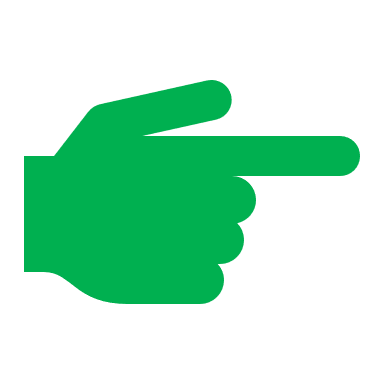 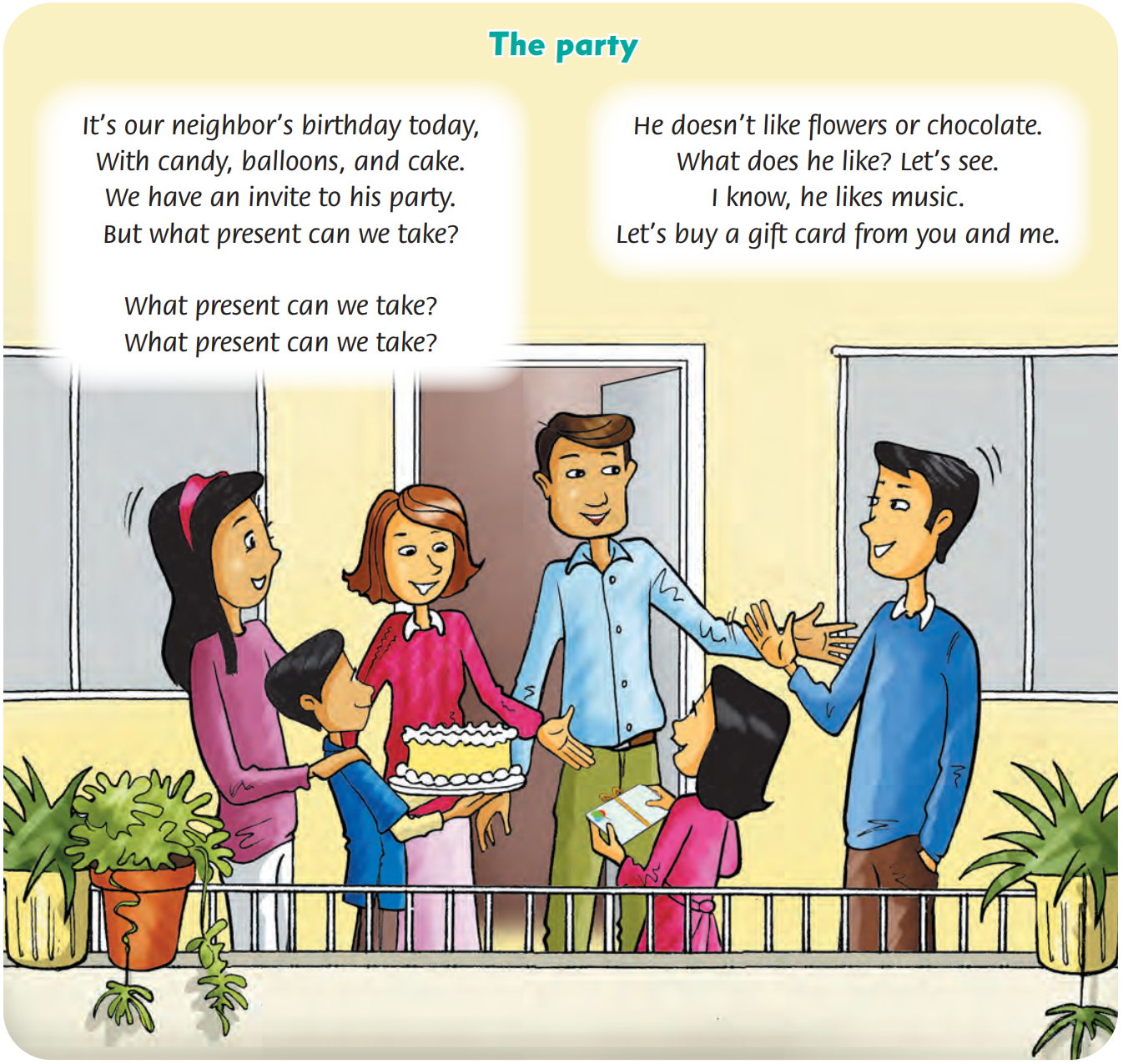 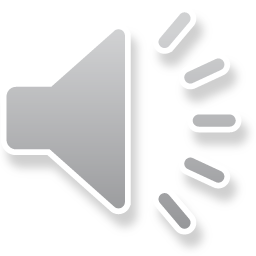 [Speaker Notes: Play the recording for children to sing along.]
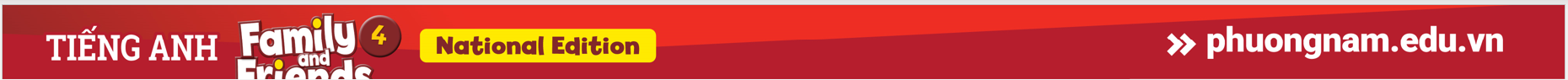 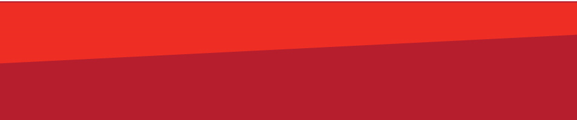 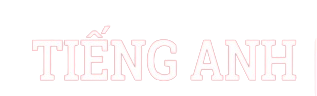 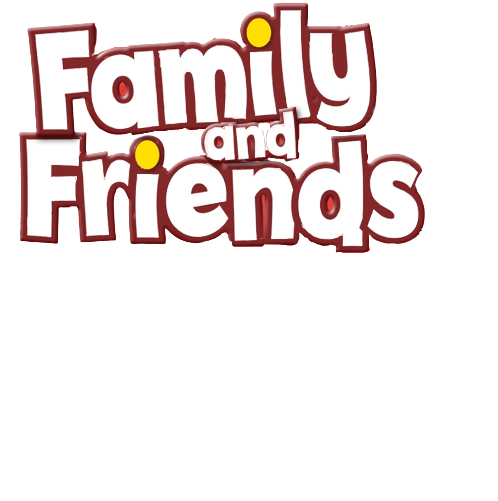 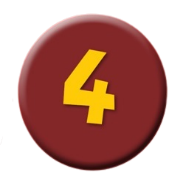 Practice the actions.
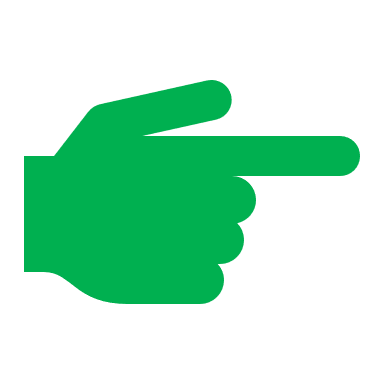 62
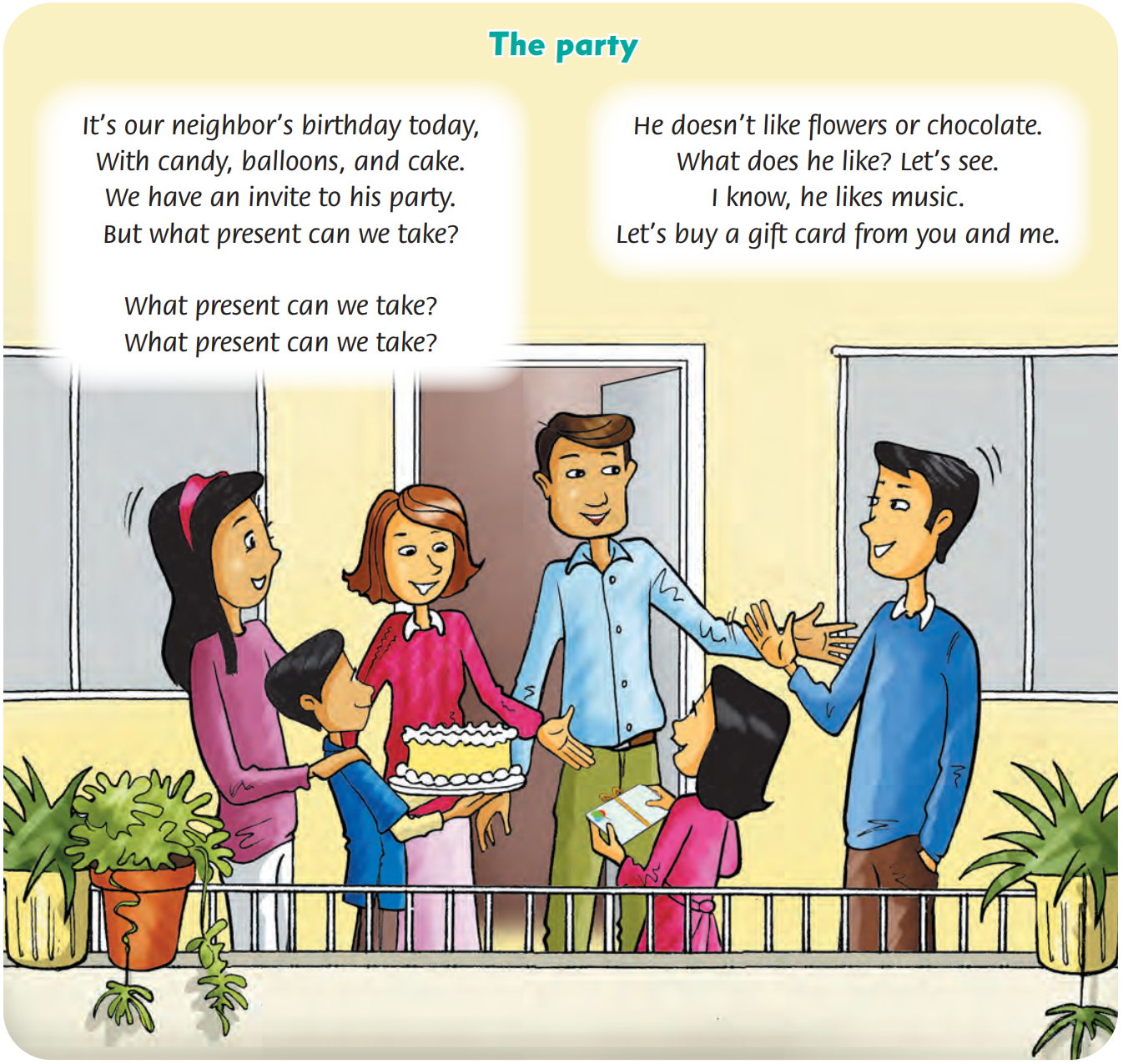 [Speaker Notes: Song actions
With candy, balloons, and cake. – mime eating the foods. 
What present can we take? – mime thinking.
He doesn’t like flowers or chocolate. – wag your finger and shake your head to mean “no”.
I know, he likes music. – mime playing an instrument.
Let’s buy a gift card from you and me. – mime putting something in an envelope and giving it to someone.]
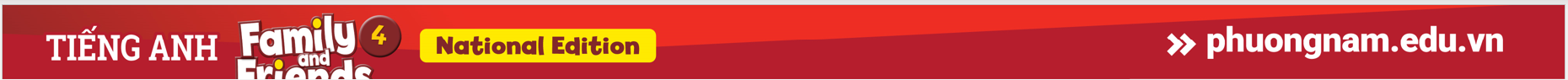 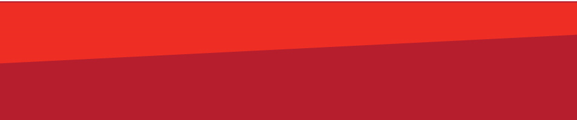 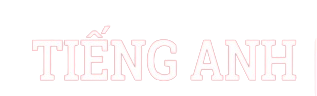 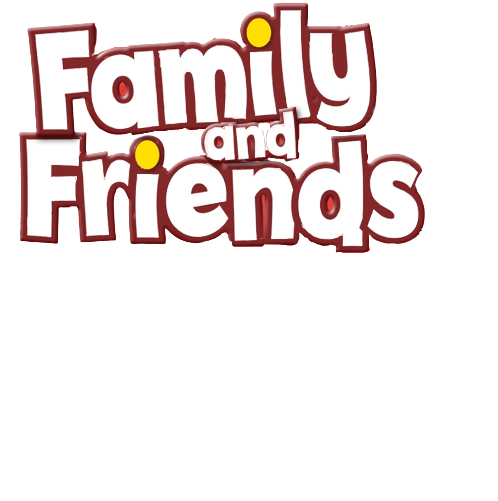 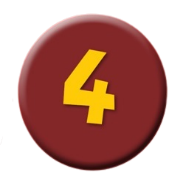 Sing and Do.
62
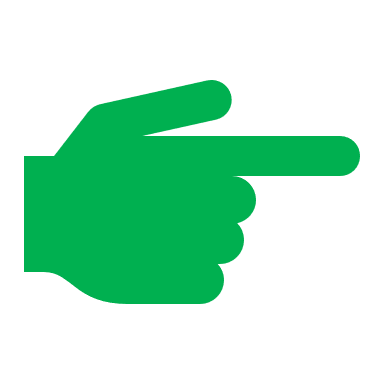 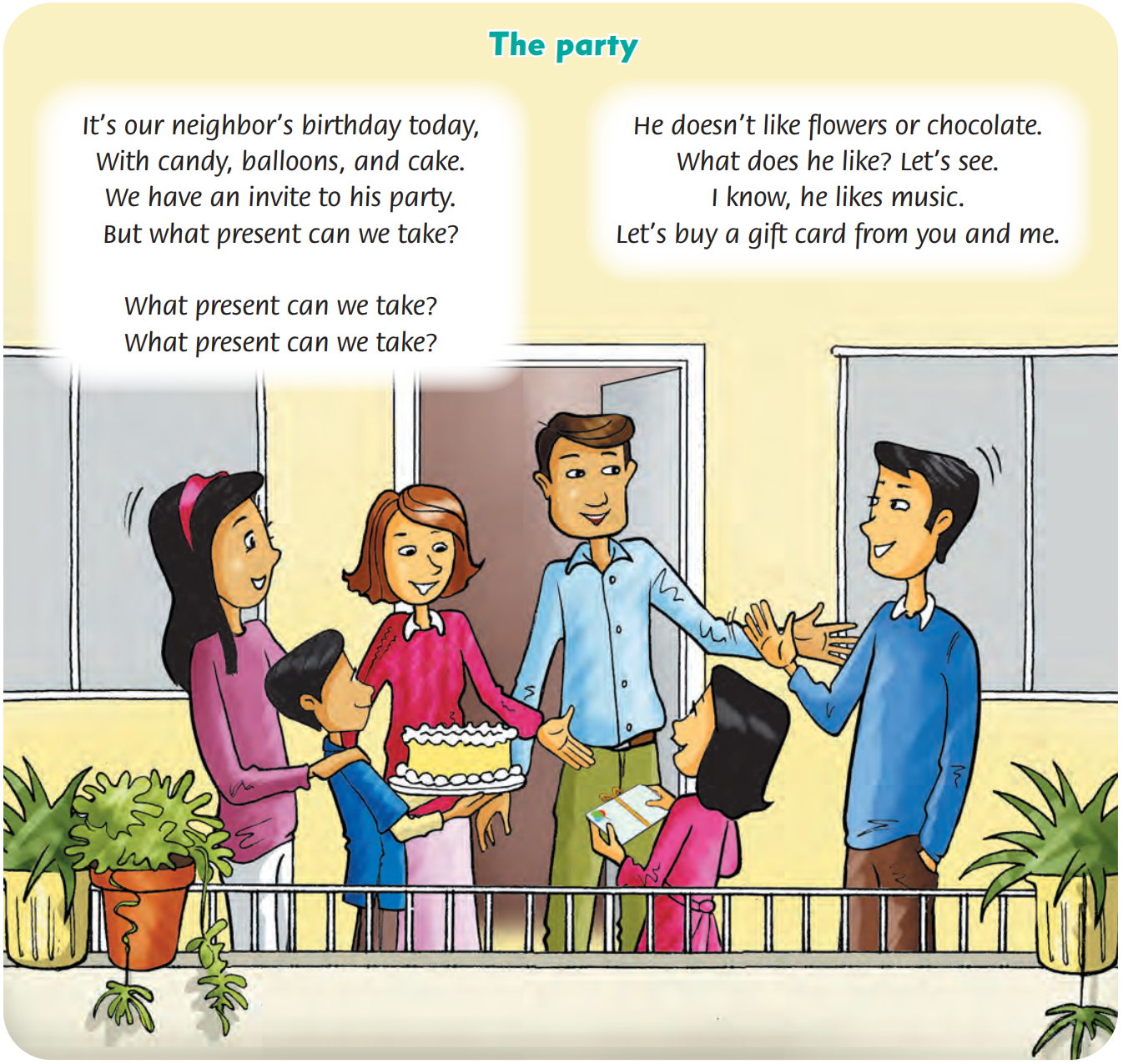 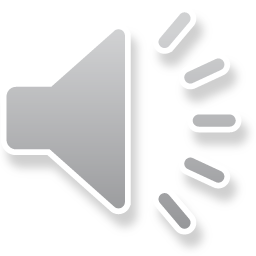 [Speaker Notes: Play the recording. Children sing and do the actions.]
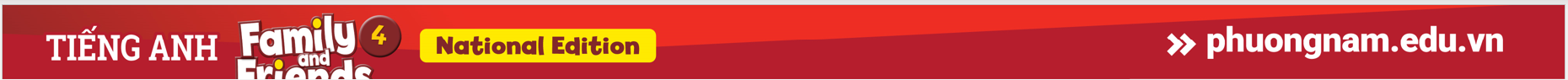 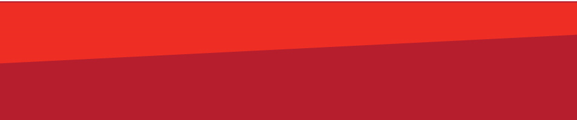 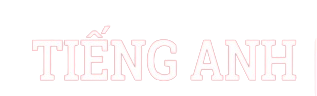 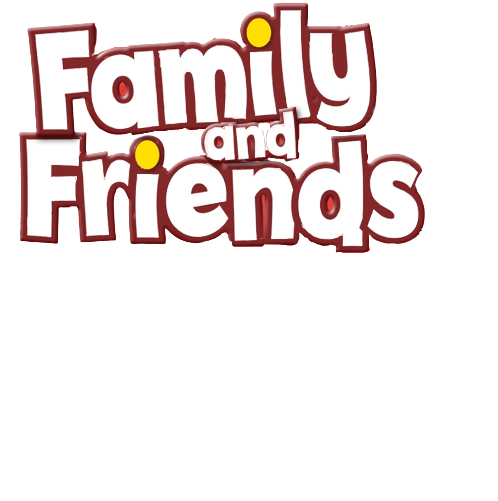 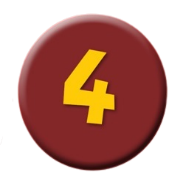 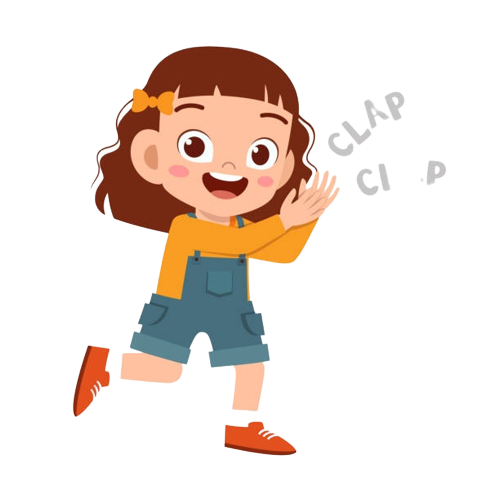 Good job!
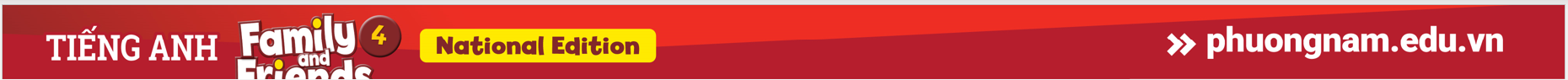 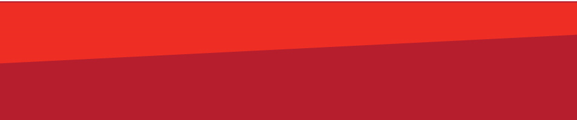 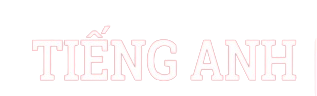 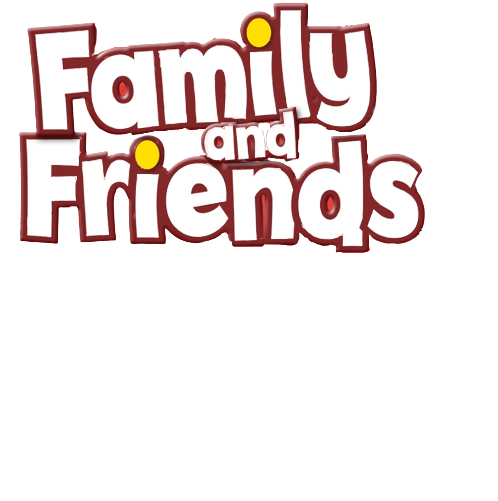 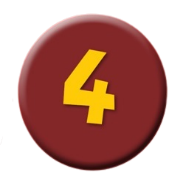 Game: NEW VERSION for THE SONG!
The party
It’s our neighbor’s birthday party,
With ……………., ……………, and ………….
We have an invite to his party.
But what present can we take?
[Speaker Notes: * Game: “New version for the song”
Show the song with blanks. 
Ask the students to think of new words and use them to fill in the blanks. 
Put the students into small groups of four or five and ask them to do the task. 
Ask students to practice singing and doing the actions in groups. 
Praise students if they have done well.]
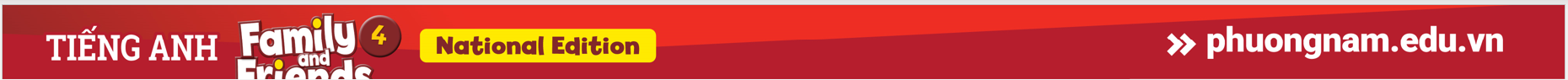 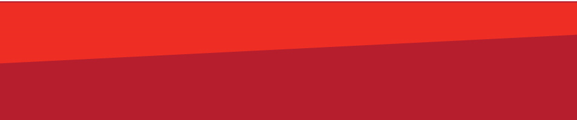 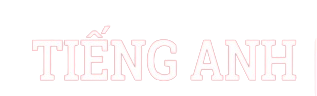 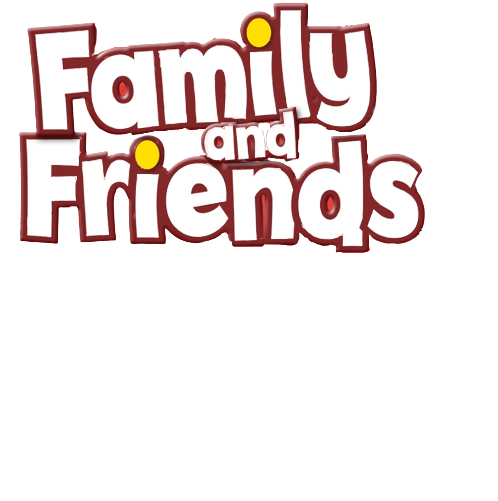 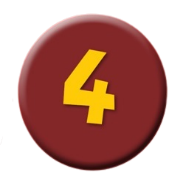 Game: NEW VERSION for THE SONG!
The party
What present can we take?
What present can we take?
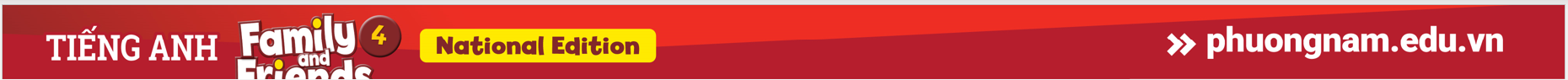 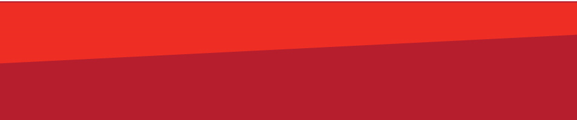 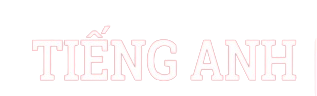 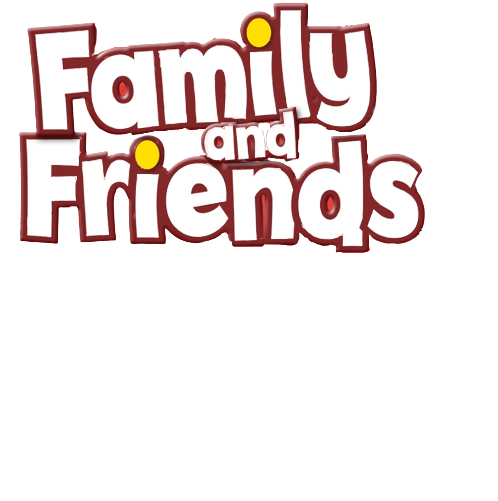 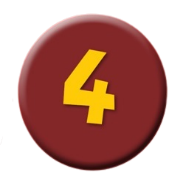 Game: NEW VERSION for THE SONG!
The party
……… doesn’t like …………… or ……………..
What does …….. like? Let’s see.
I know, ……………. likes …………………..
Let’s buy… …………….from you and me.
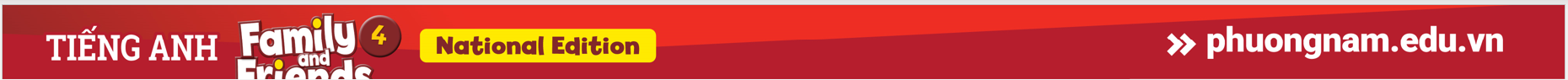 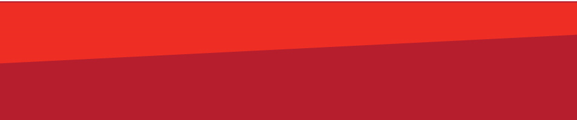 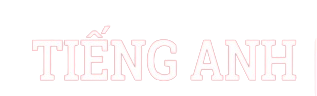 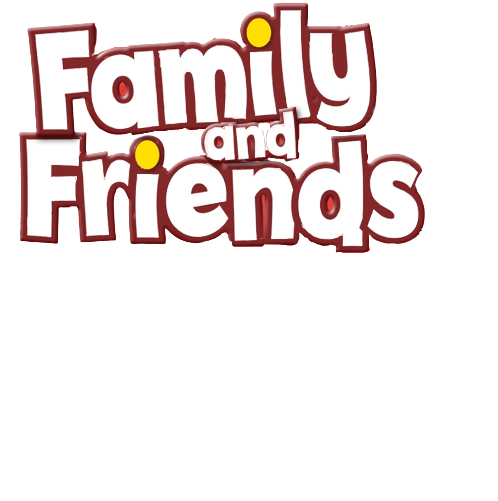 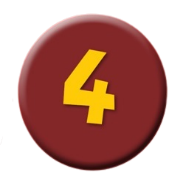 LIVE ON THE STAGE
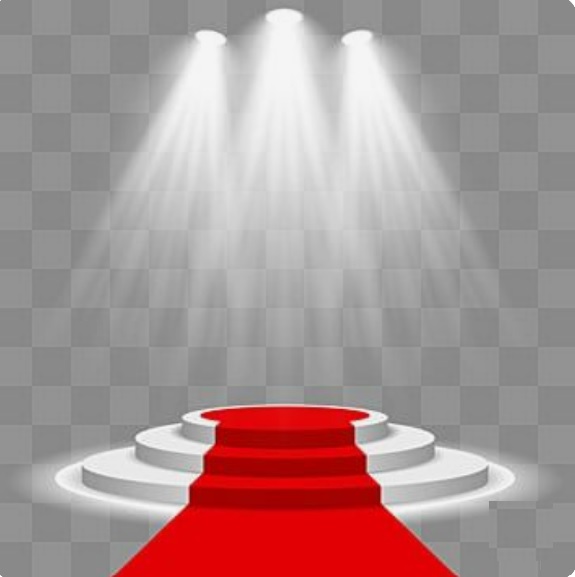 [Speaker Notes: Invite some groups to come to the front and perform their new version of the song with actions.]
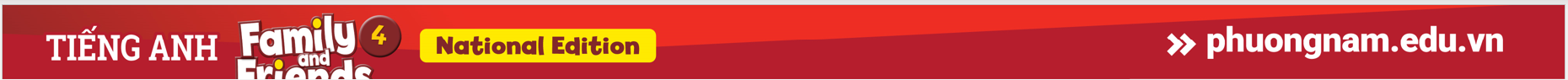 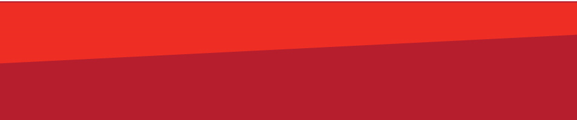 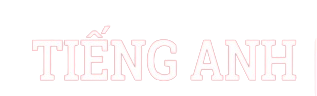 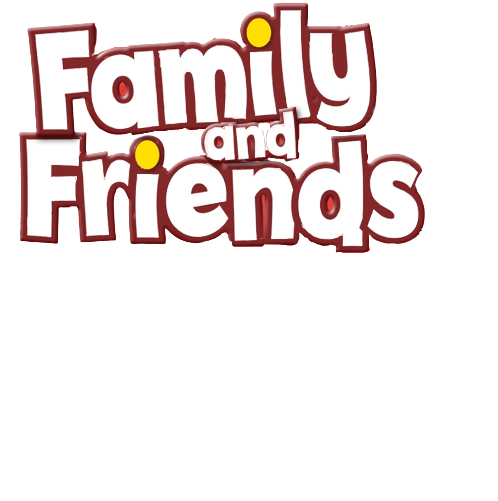 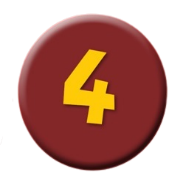 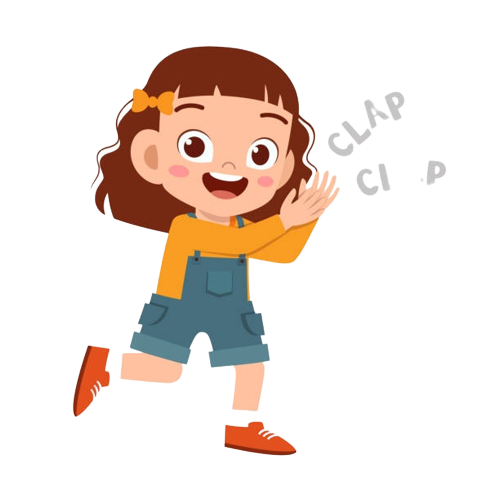 Good job!
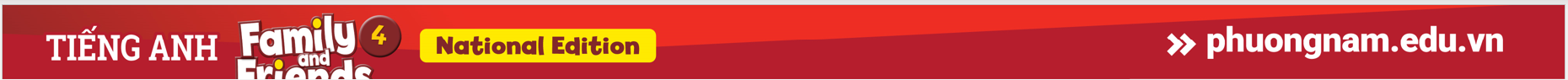 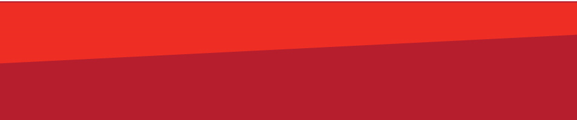 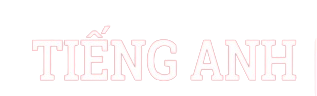 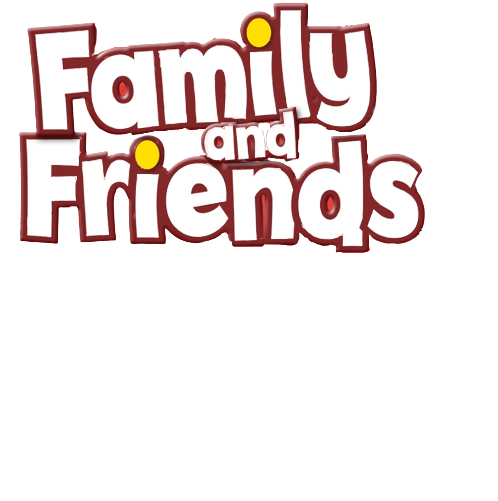 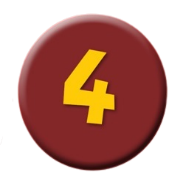 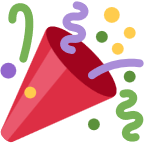 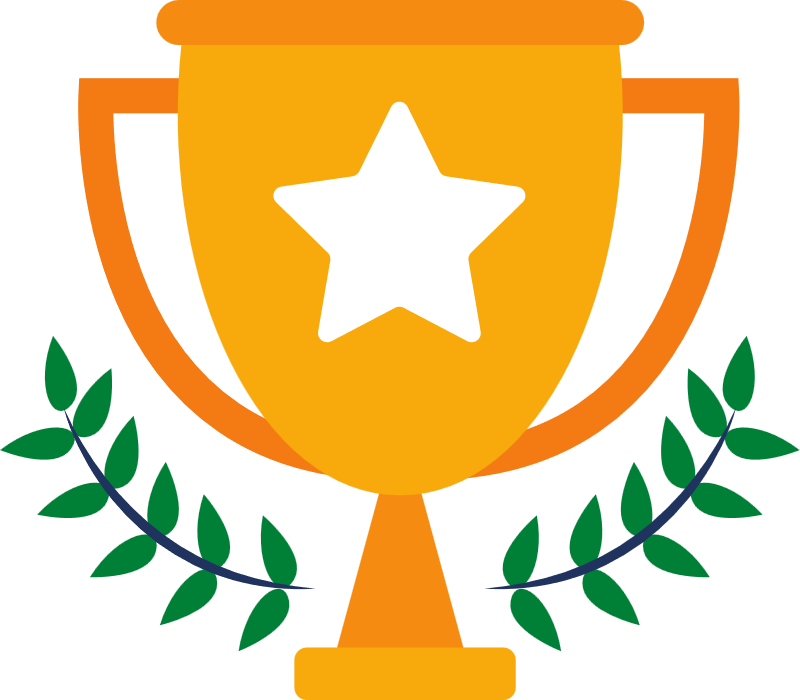 Our Winners!
Peter
Eric
Julie
[Speaker Notes: Replace photos and names with your students’ information.]
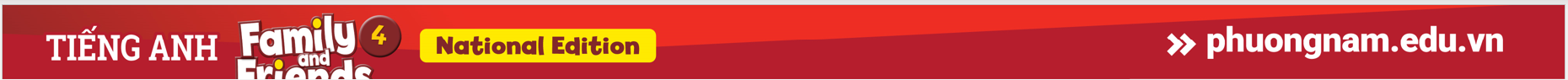 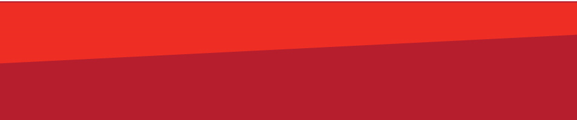 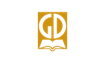 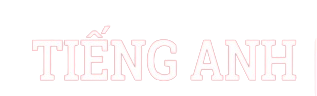 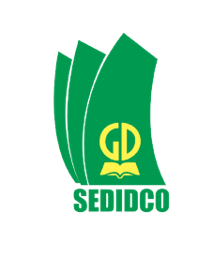 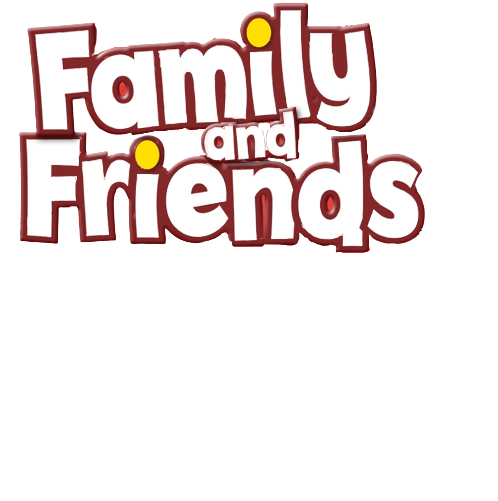 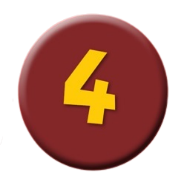 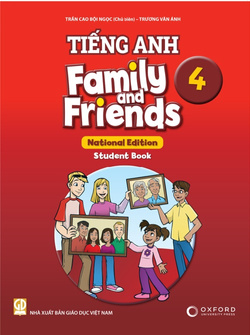 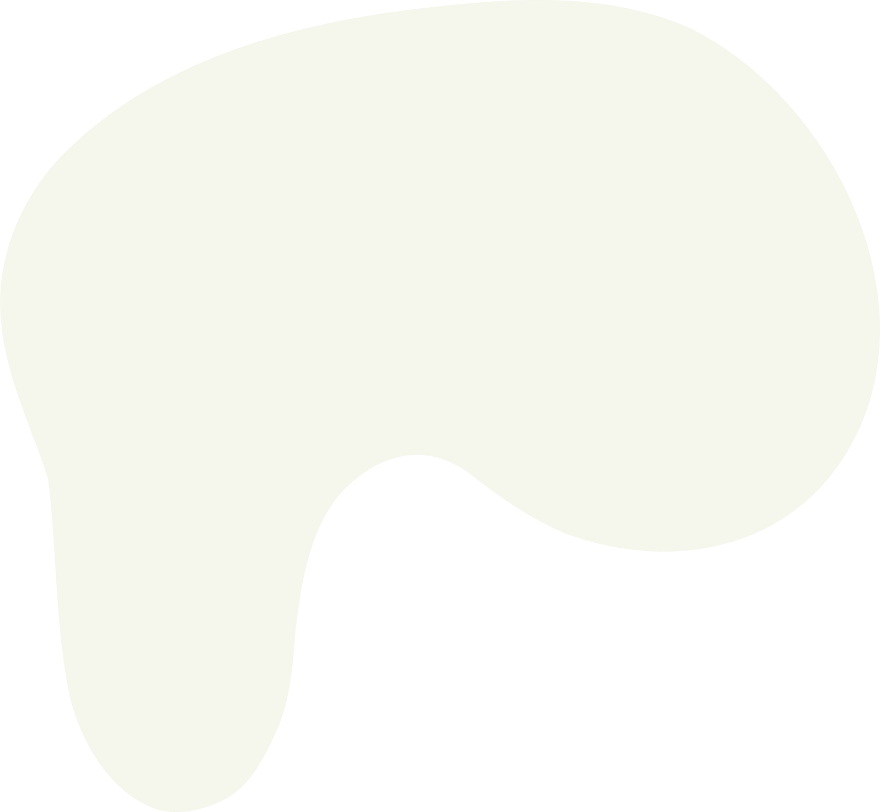 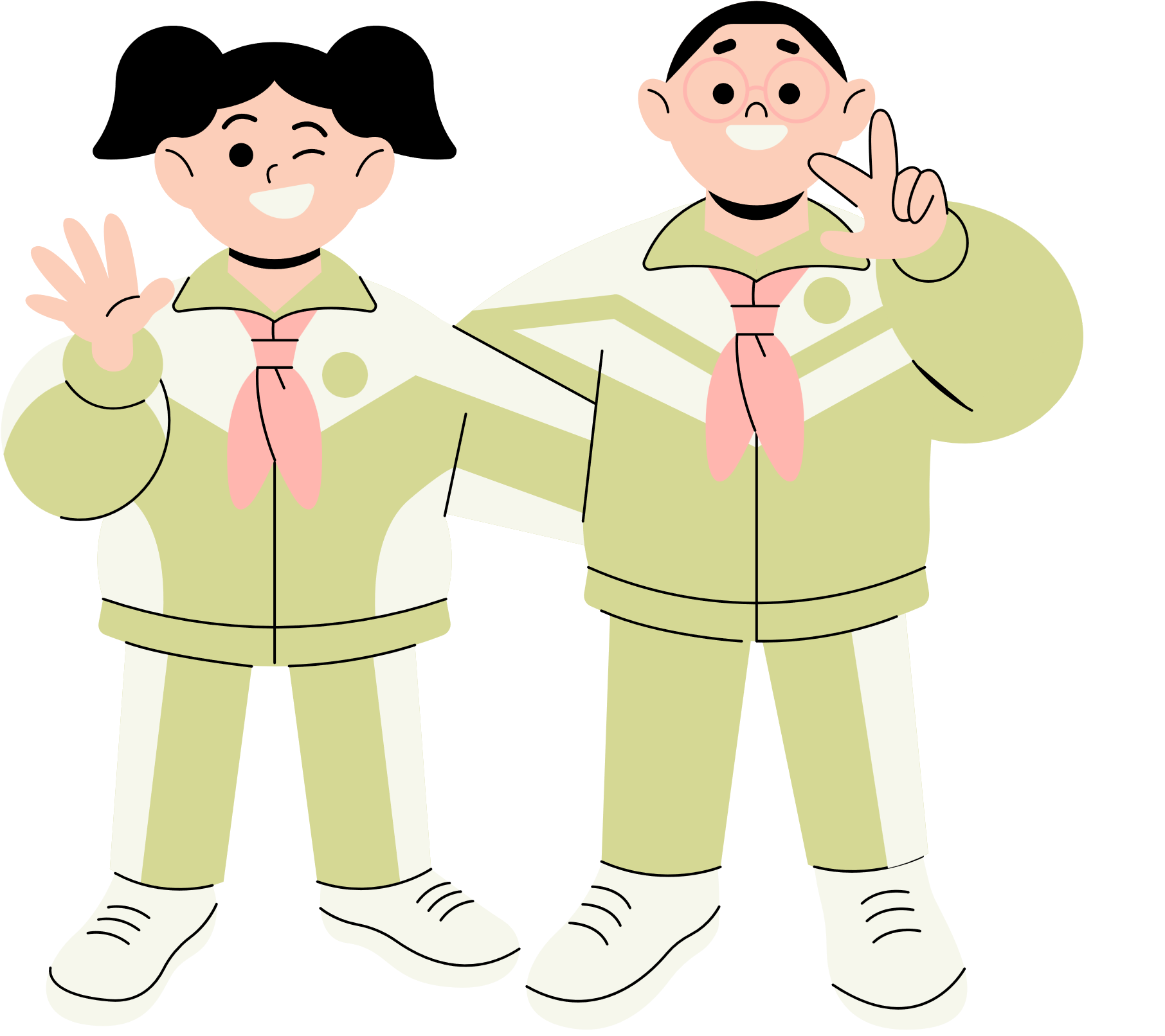 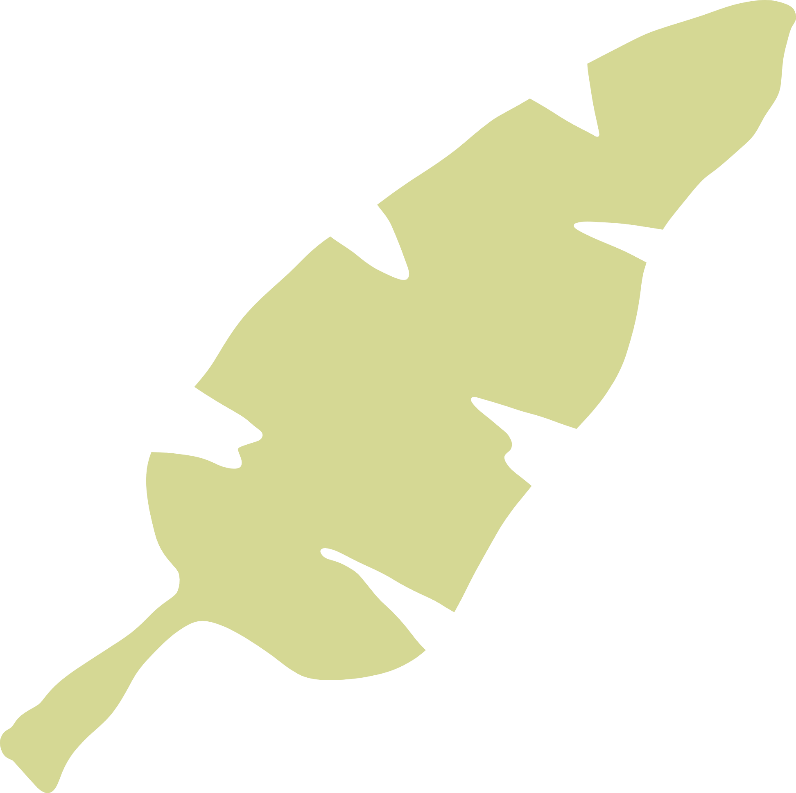 Thank You!
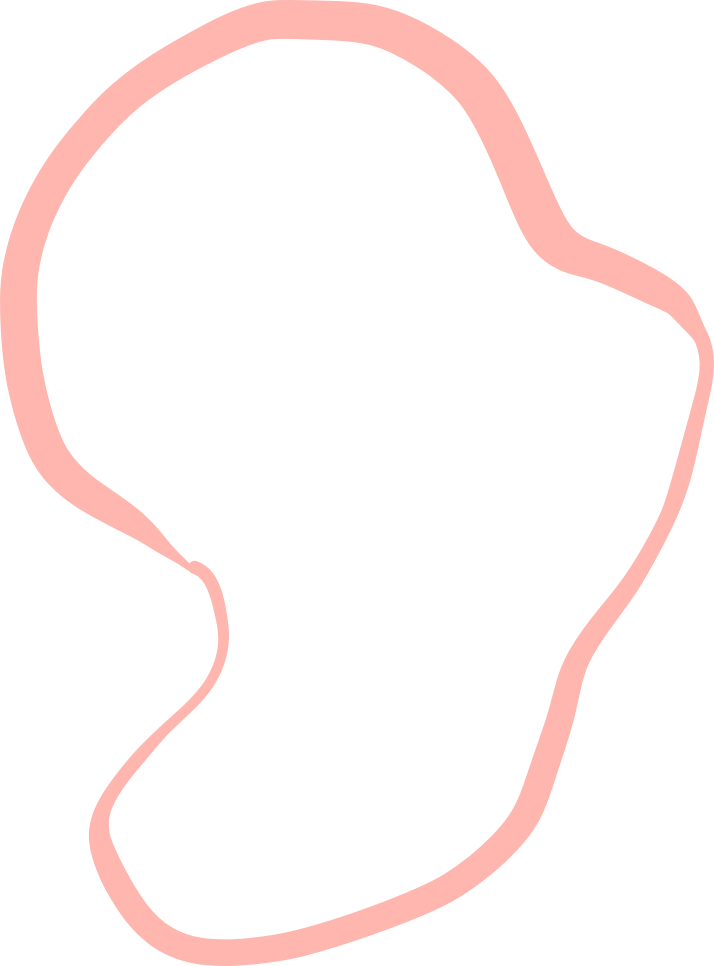 See You Next Time!
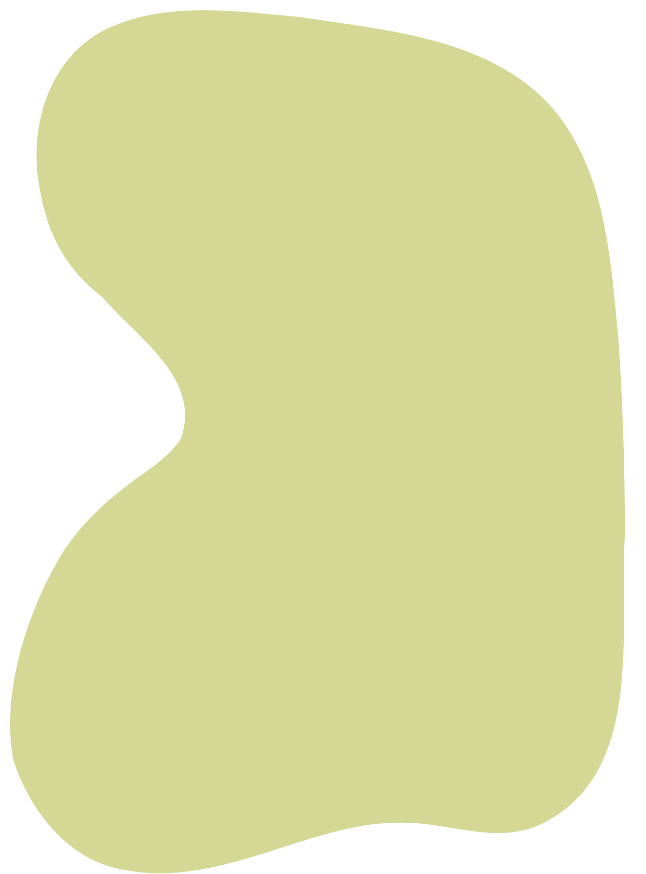 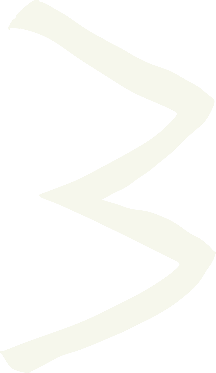 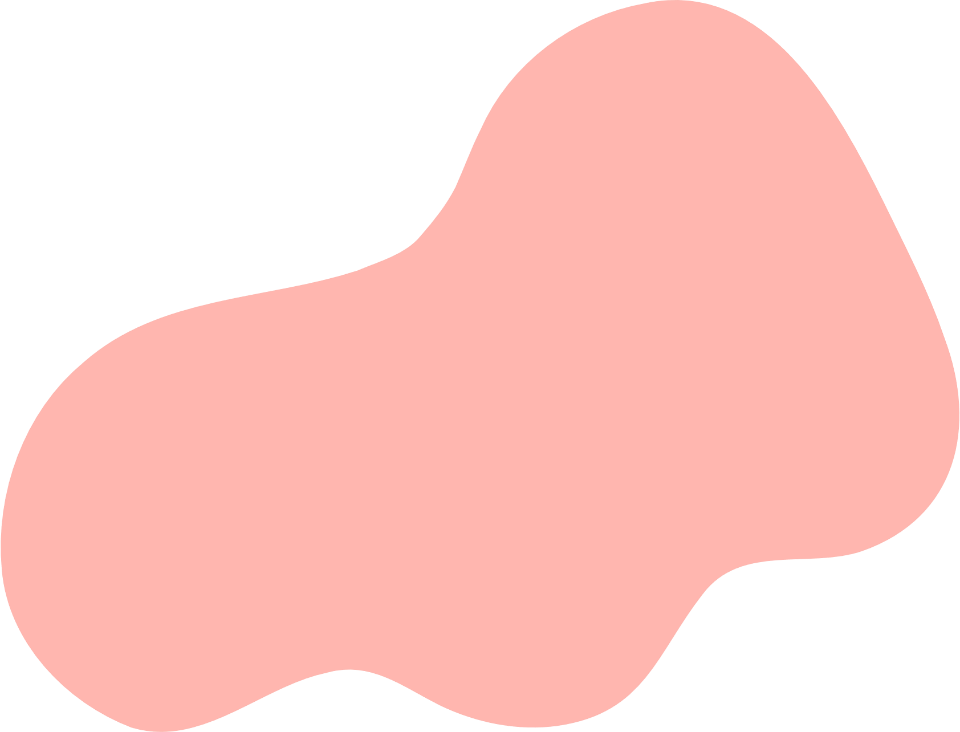 [Speaker Notes: https://www.youtube.com/watch?v=SRyFiVeNjWs]